Electrophilic Addition to Alkenes
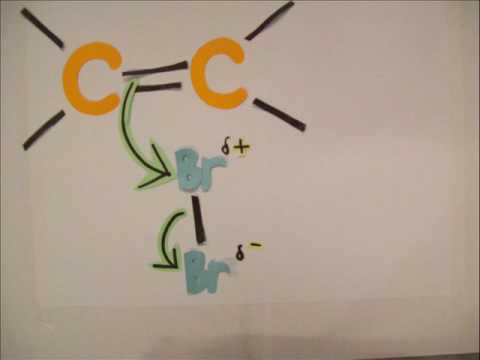 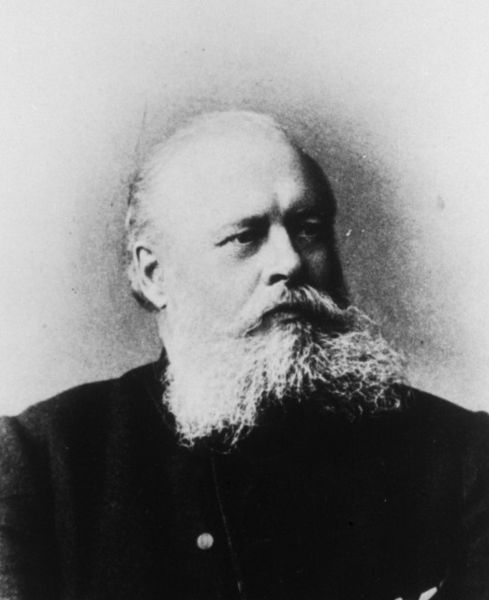 Addition of H-X to the Carbon-Carbon Double Bond:
Markovnikov’s Rule
In its original form, Markovnikov’s rule states that, during the addition of HX to a C=C, the hydrogen atom goes to the side of the alkene which already possesses the most hydrogens.
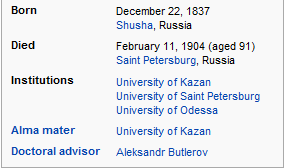 This is referred to as the ‘regiochemistry’ of the addition reaction (i.e. which ‘region’ of the double bond does the H and the Cl add to).
Mechanistic Explanation for Markovnikov’s Rule
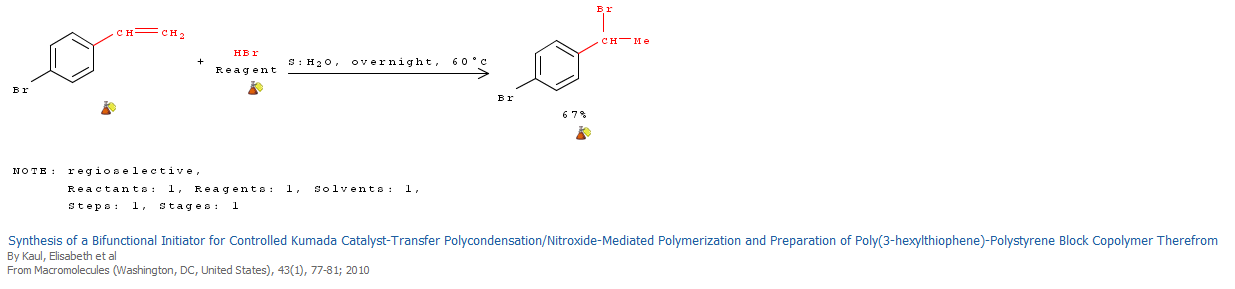 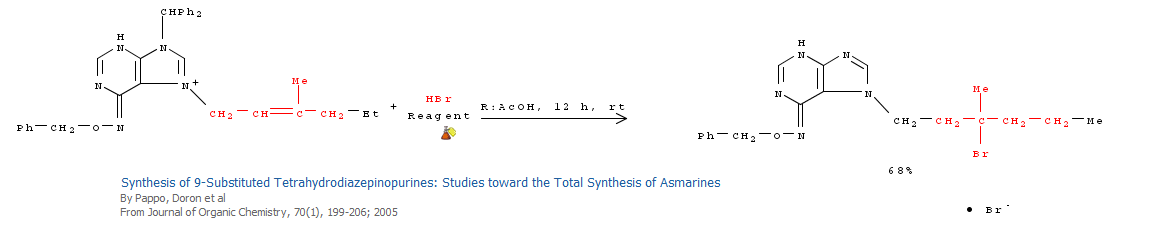 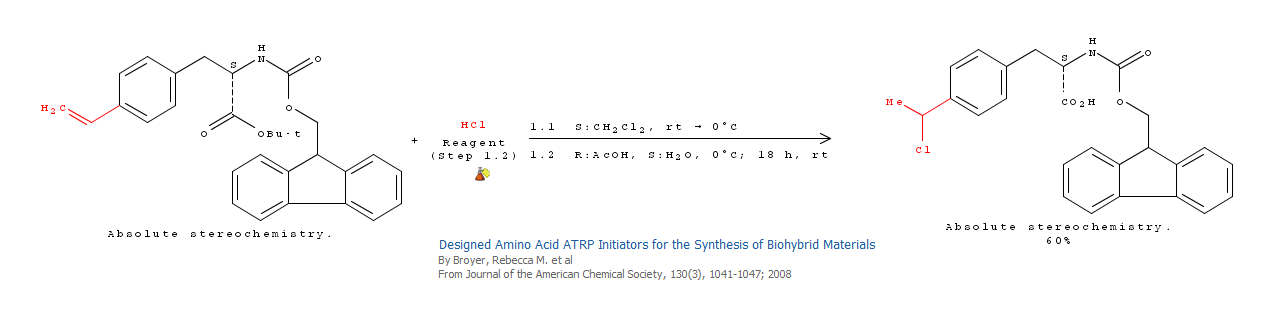 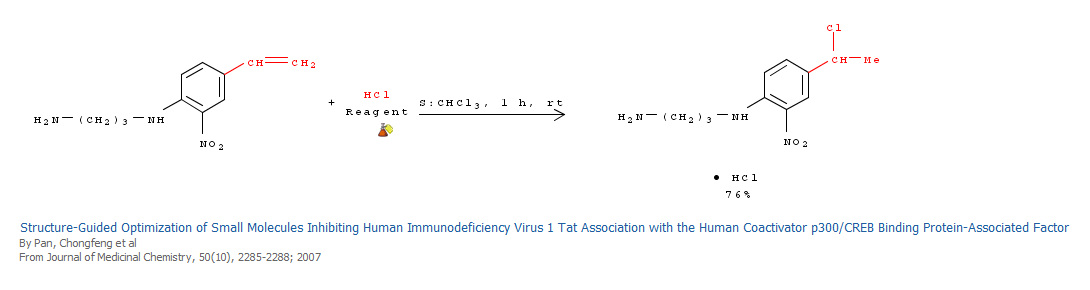 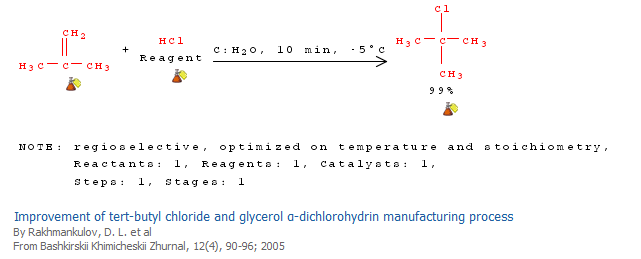 Caveat:  Under certain conditions, addition of H-Br (but not H-Cl or H-I) gives the opposite regiochemistry…   Why?
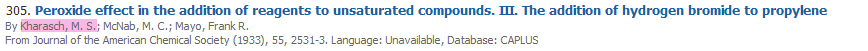 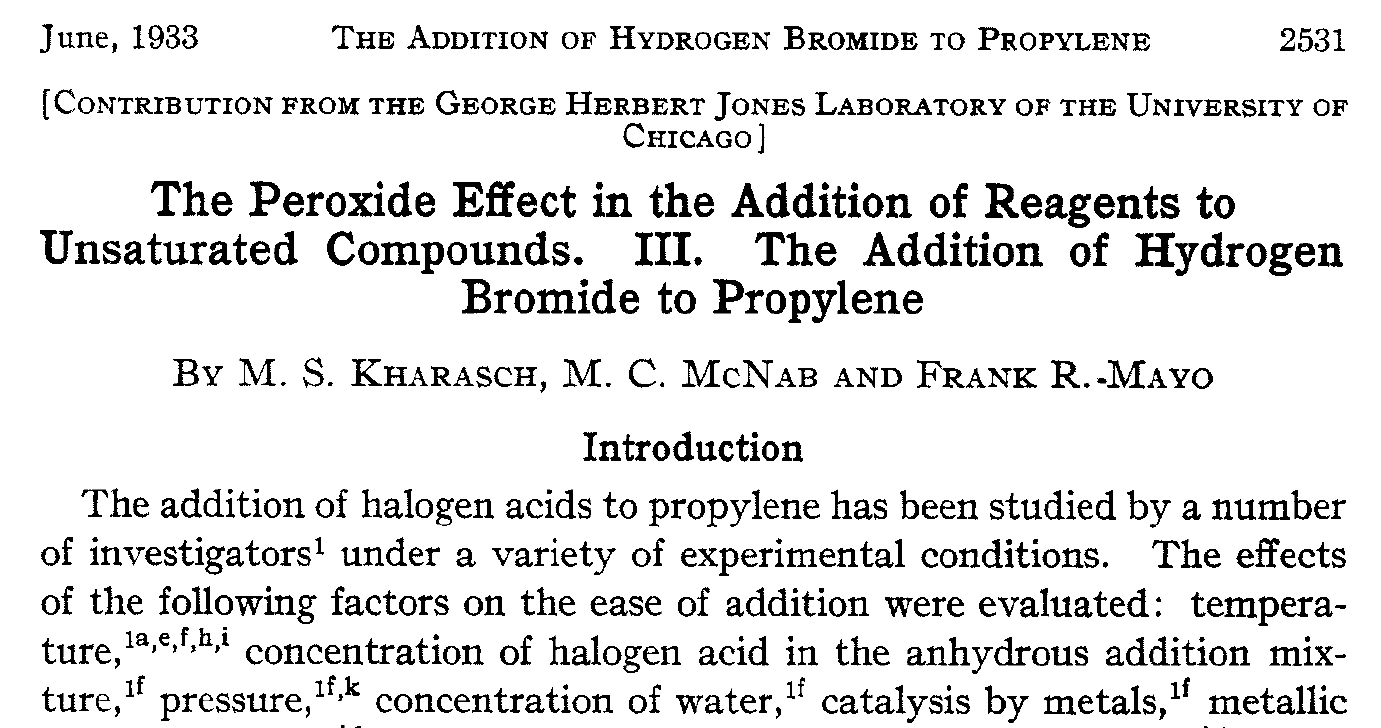 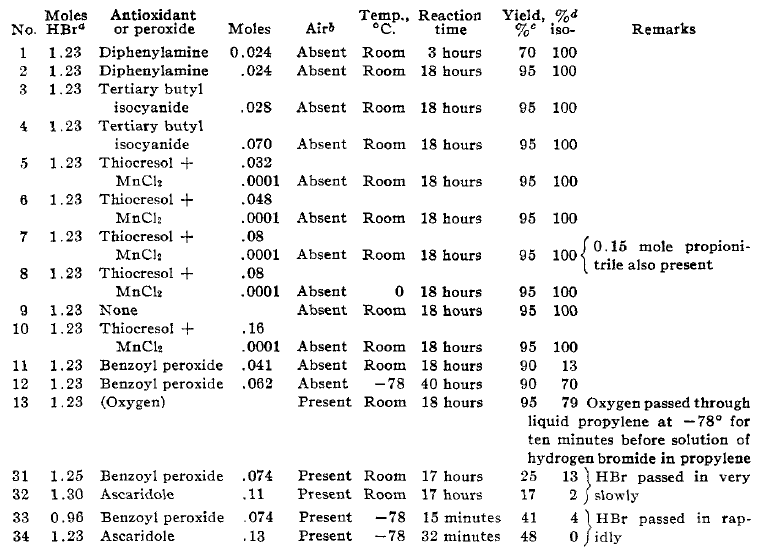 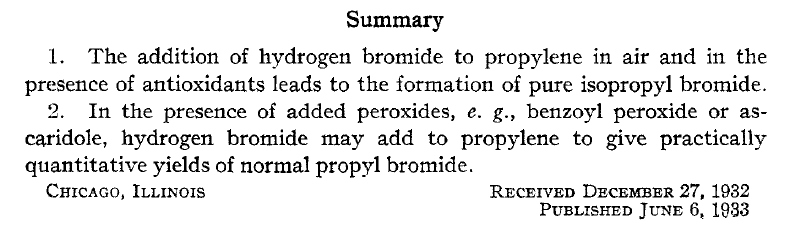 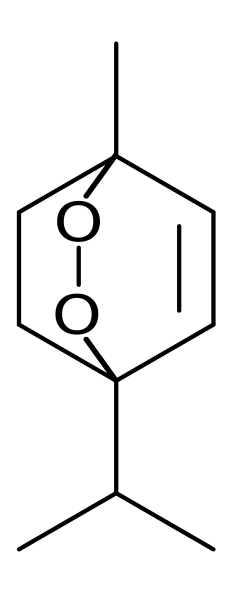 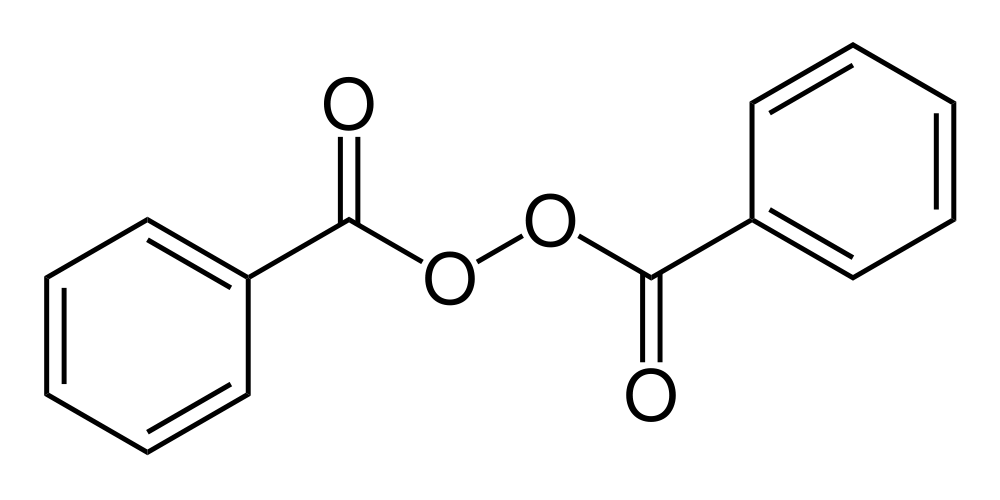 Benzoyl Peroxide
Ascaridole
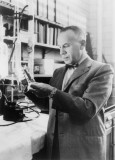 Morris S. Kharasch
LINK
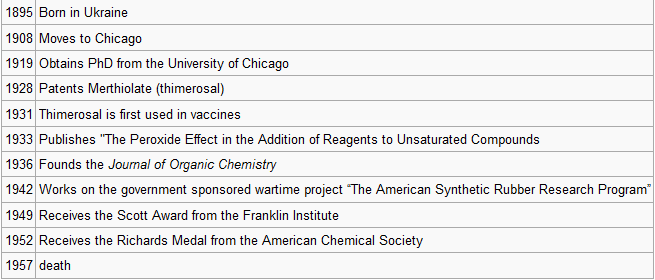 Mechanistic Reason for Effect of Peroxides on the Regiochemistry of Addition of H-Br to the alkene
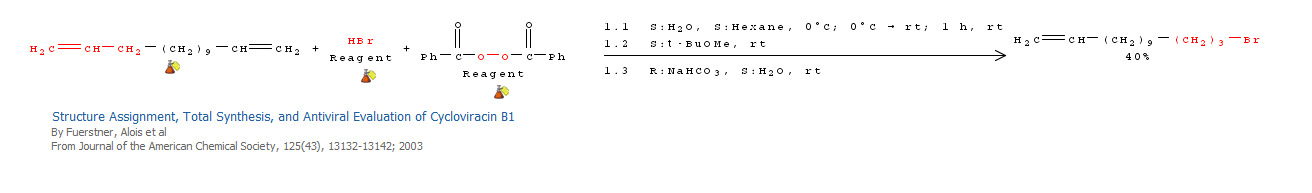 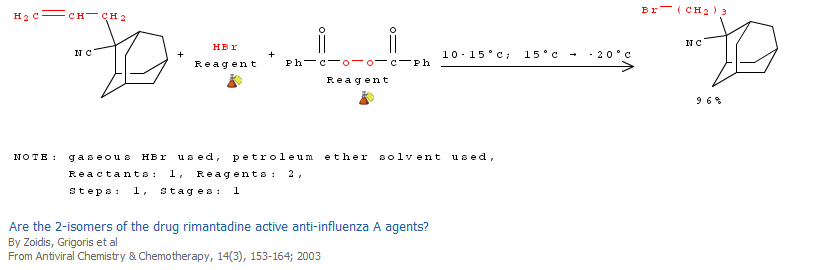 Likewise, in the presence of very strong acid (non-nucleophilic anions), water, alcohols, and carboxylic acids can add across double bonds.  The reaction is often used to form tert-butyl esters of carboxylic acids as shown.
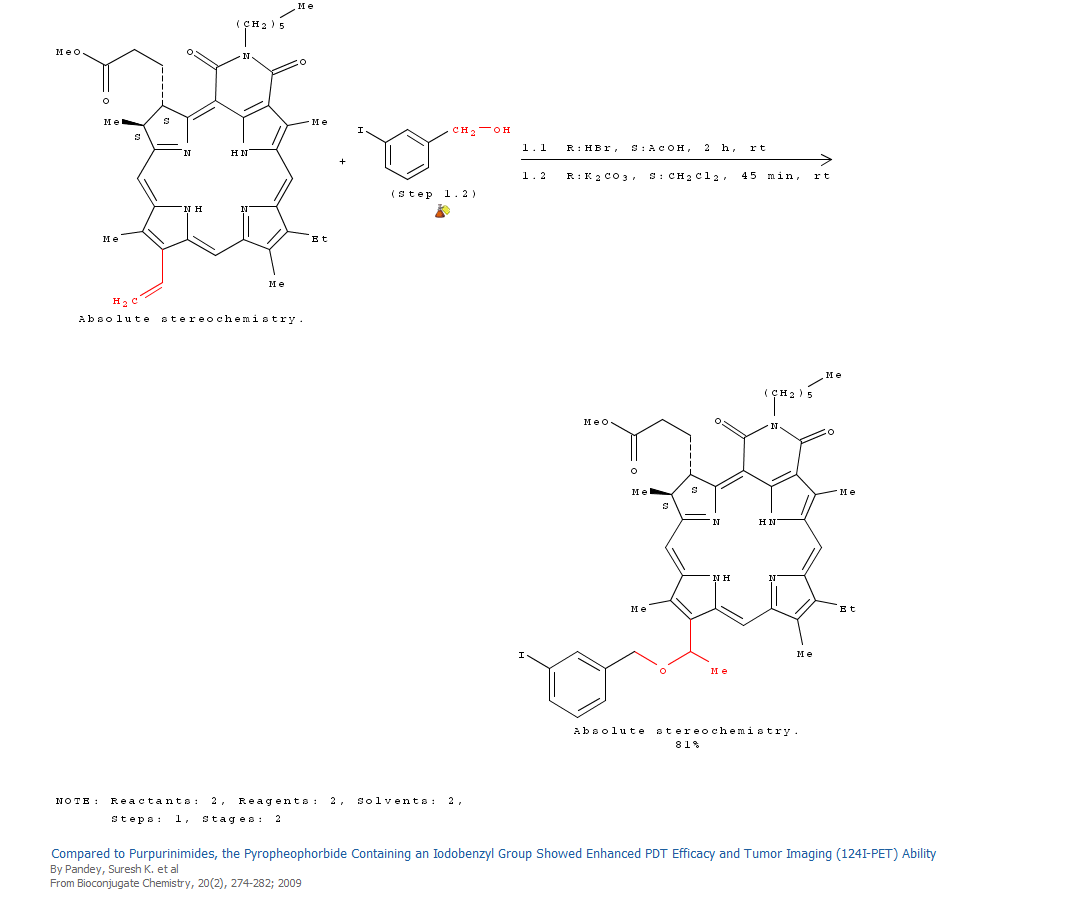 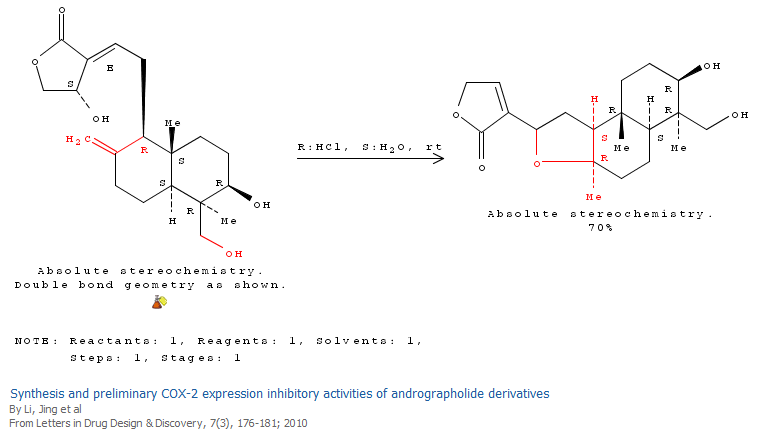 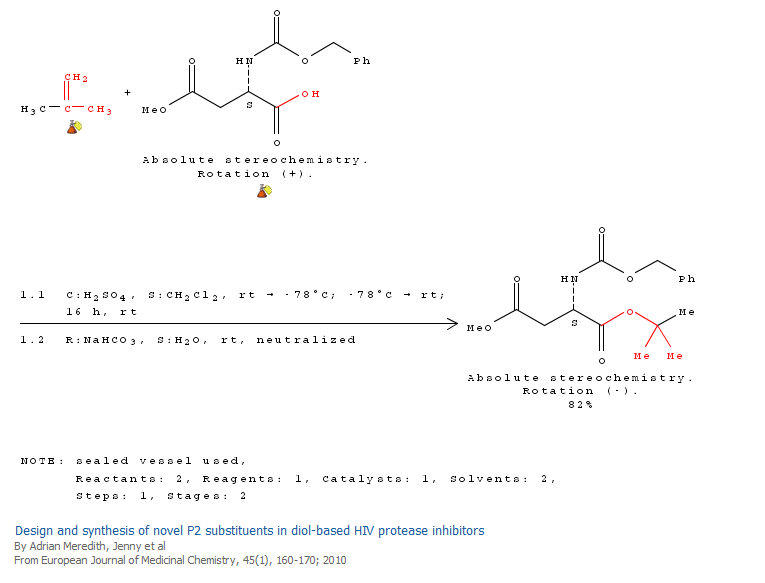 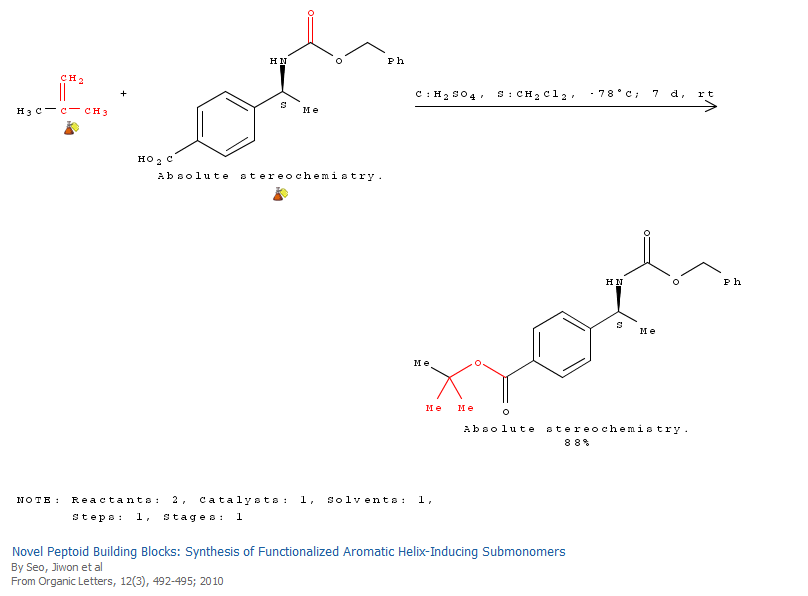 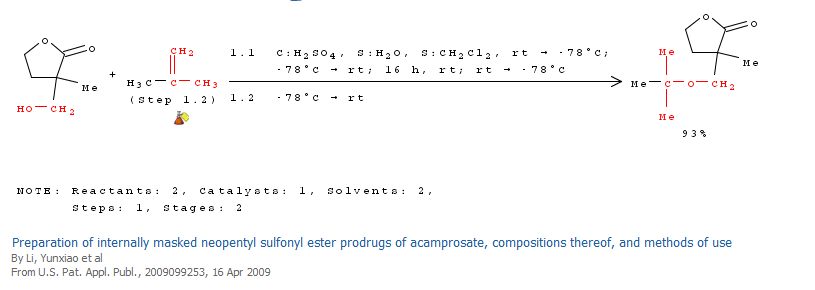 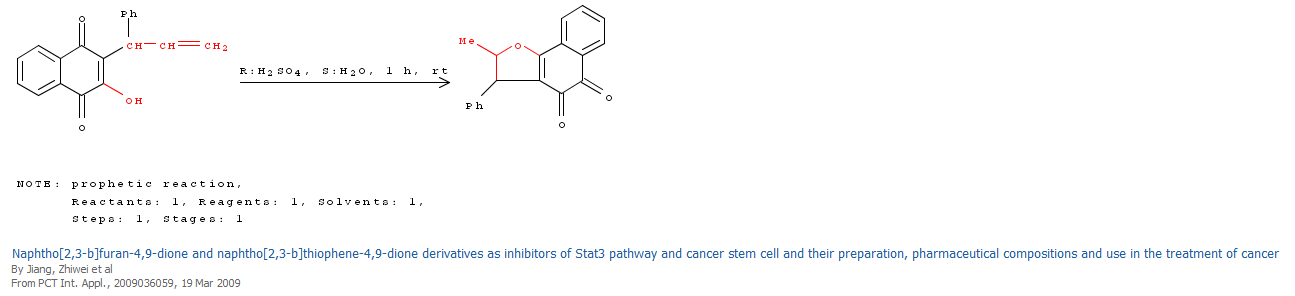 Oxymercuration-Demercuration: 
A milder method for hydration of an alkene
Mechanism of Oxymercuration-Demercuration
Notice that Markovnikov’s Rule is followed
Use of Oxymercuration-Demercuration
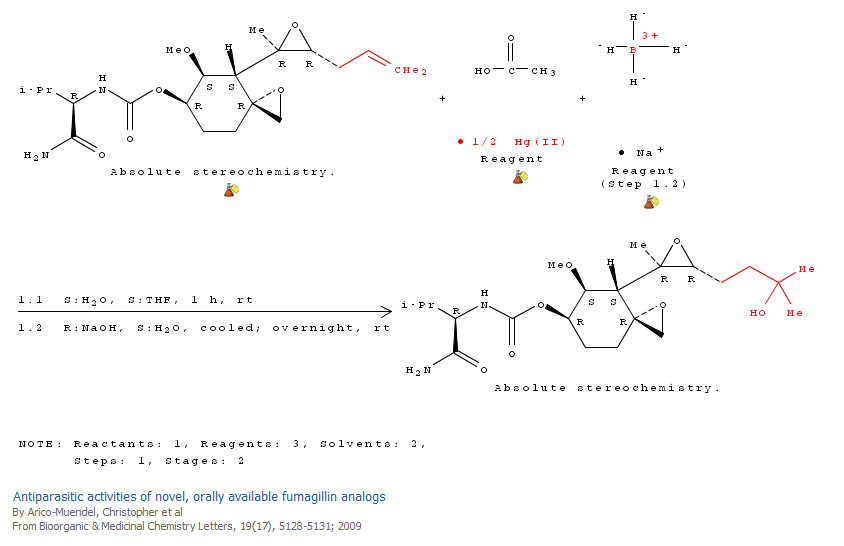 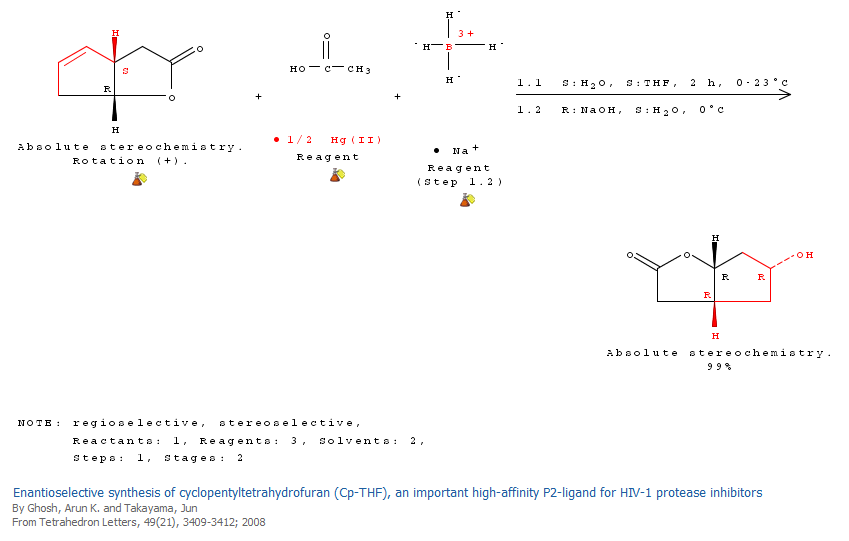 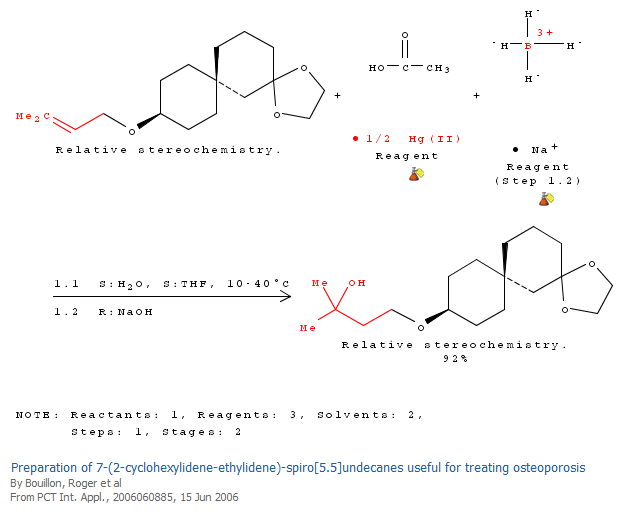 Hydroboration-Oxidation:
Anti-Markovnikov Addition of Water to an Alkene
HBR2 often equals complexes of borane (BH3) with THF, or with dimethylsulfide (Me2S).

Also, HBR2 may equal dialkylboranes, which tend to give higher regioselectivity.
One commonly used dialkylborane is 9-borabicyclononane (9-BBN), which is readily available from the hydroboration of 1,5-cyclooctadiene.
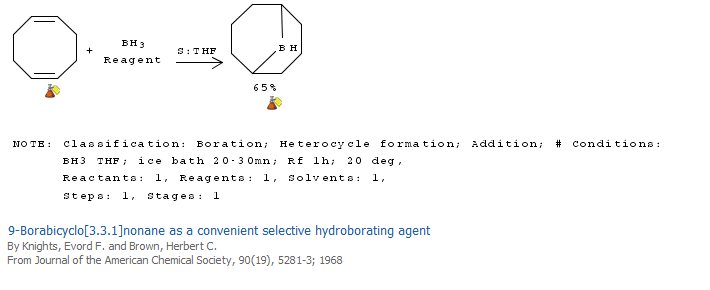 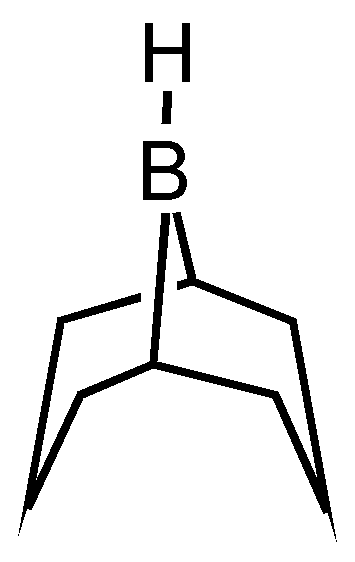 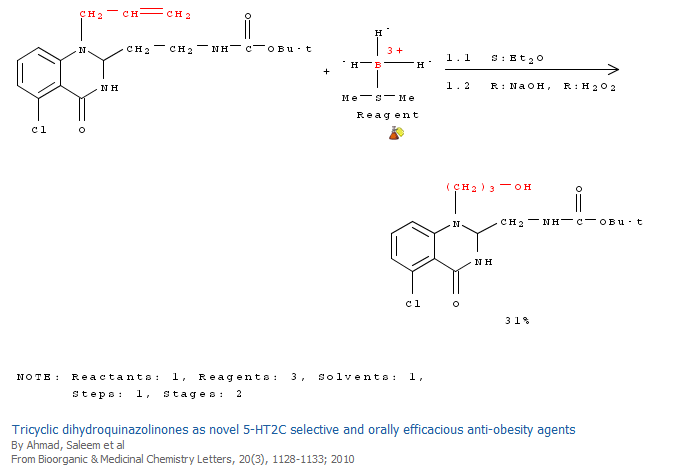 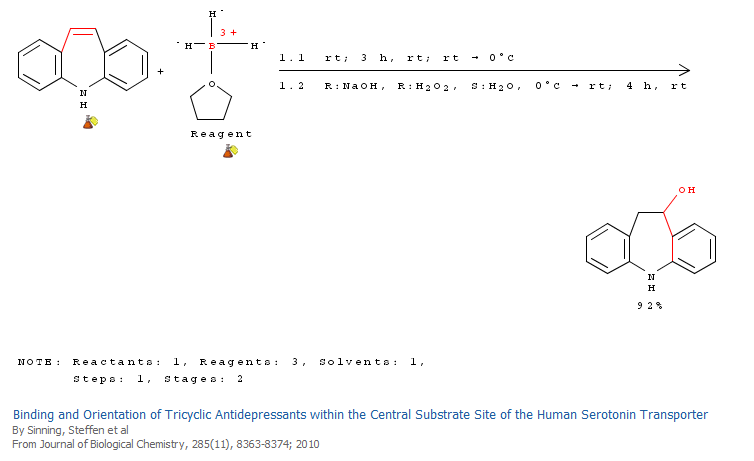 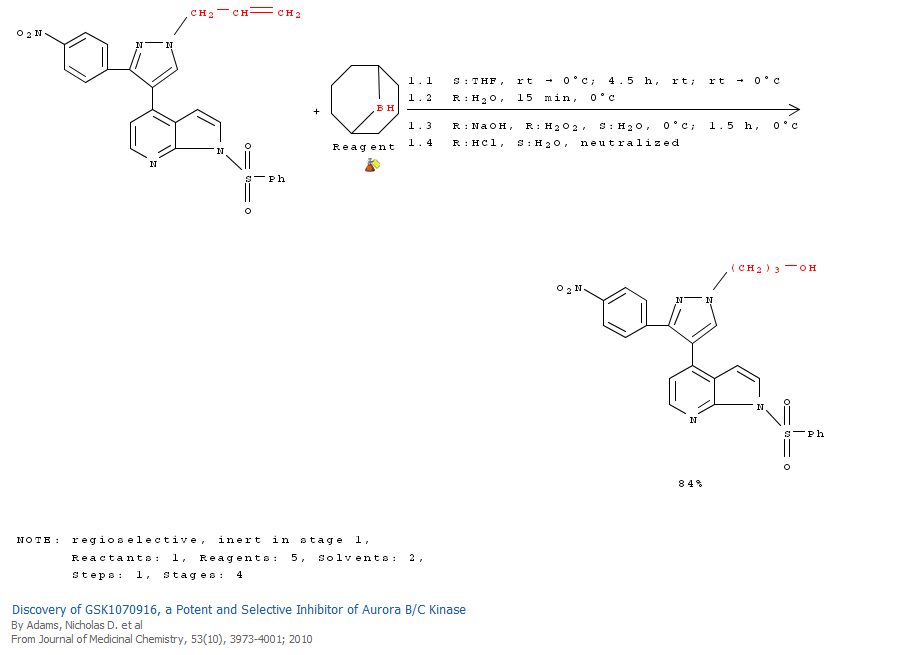 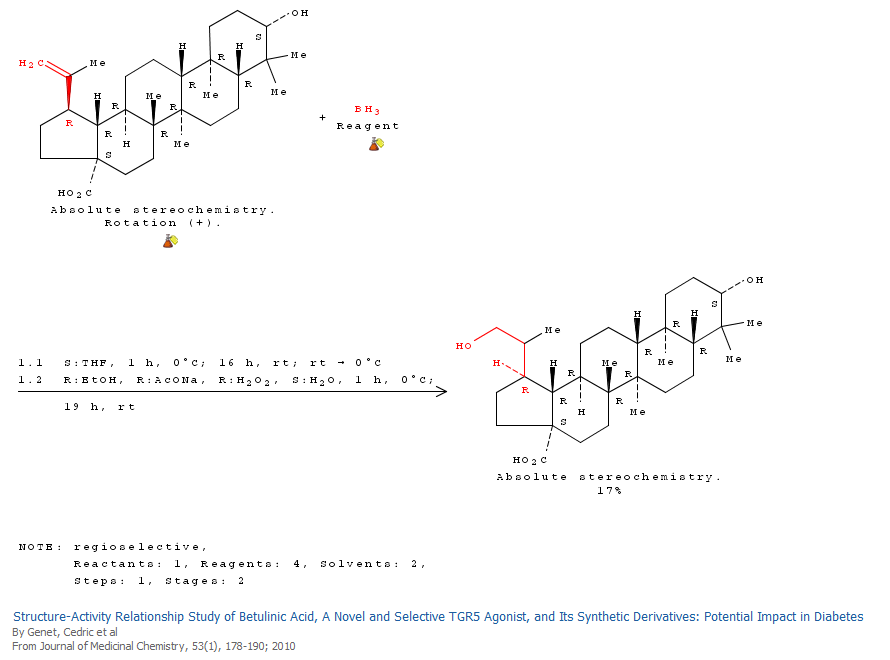 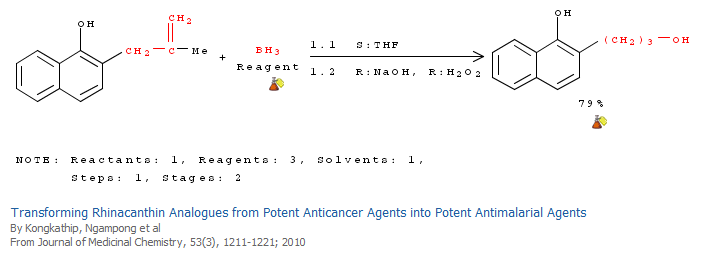 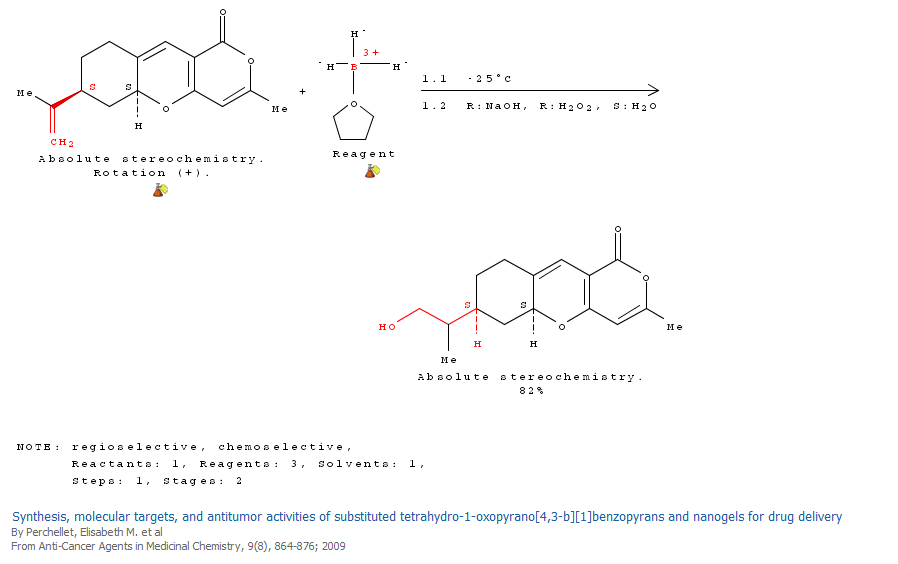 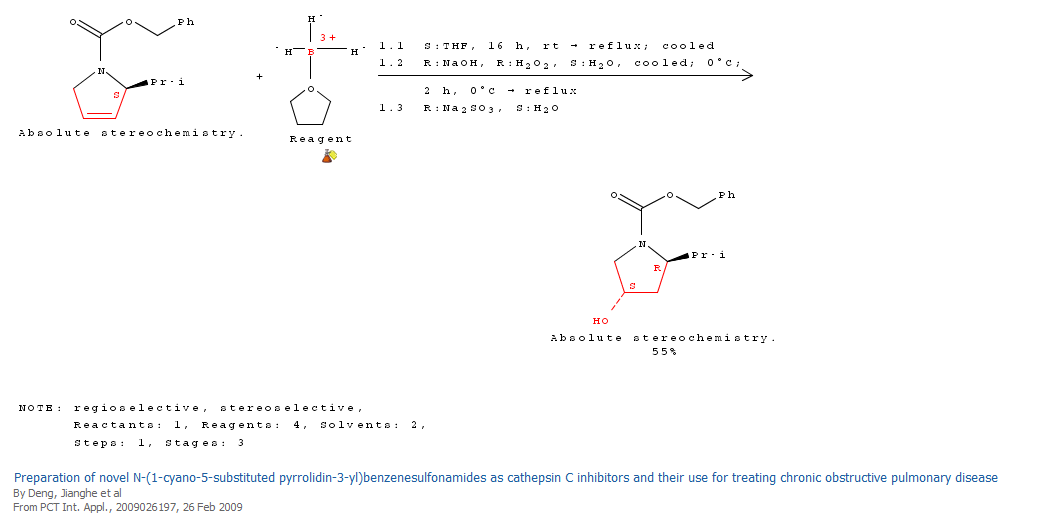 In the following slides, notice that the H and the OH group are added to the double bond from the same face.
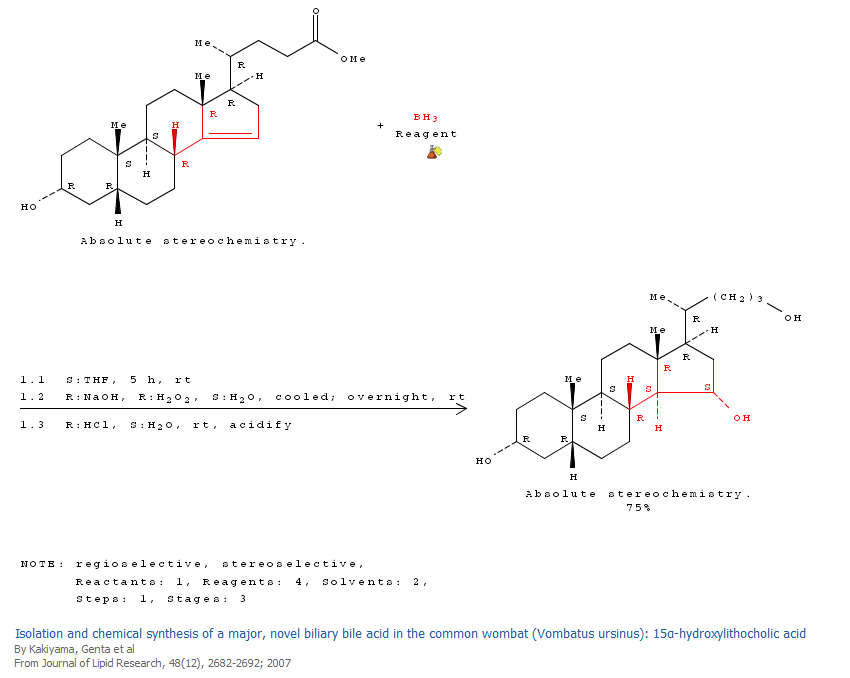 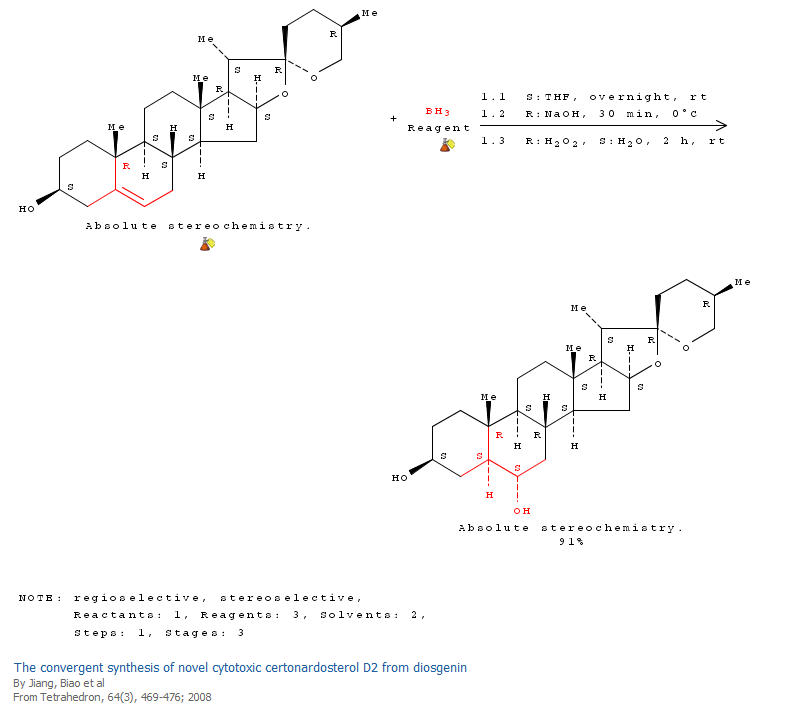 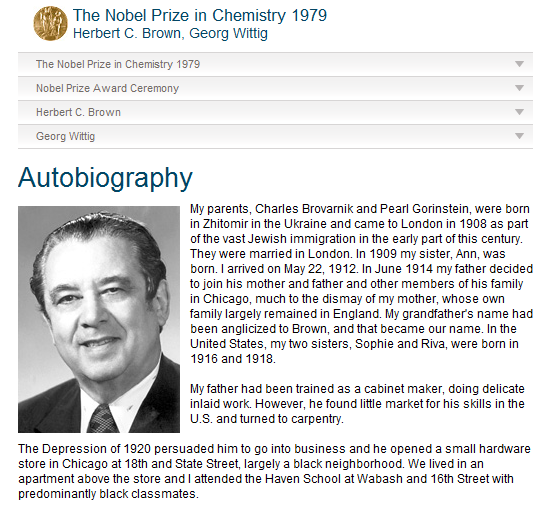 Br2 reacts rapidly with most alkenes, leading to vicinal dibromides
To a first approximation, the reaction be mechanistically regarded as an electrophilic attack of a highly polarized bromine molecule on the double bond to produce an intermediate carbocation as shown
However, the observed trans geometry of addition to cyclic species (see following slides) suggests that the intermediate carbocation is actually a bridged species.
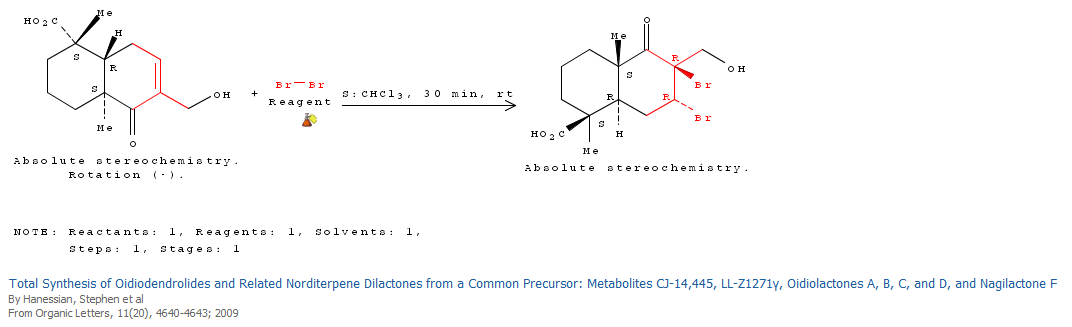 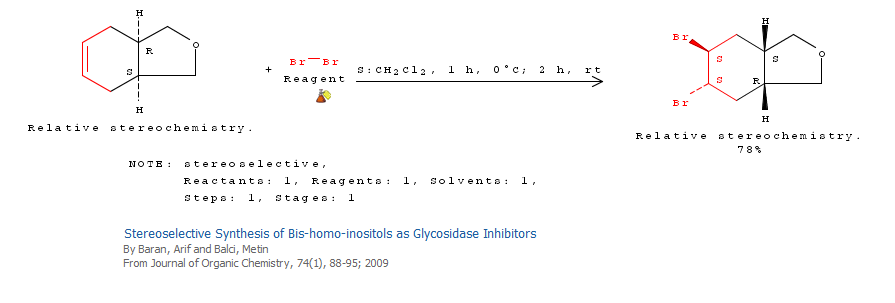 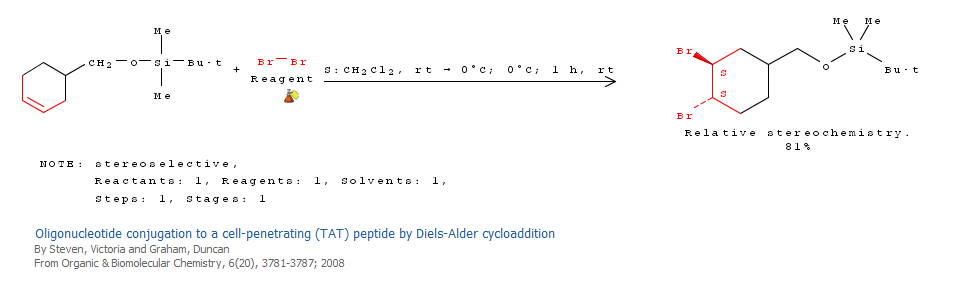 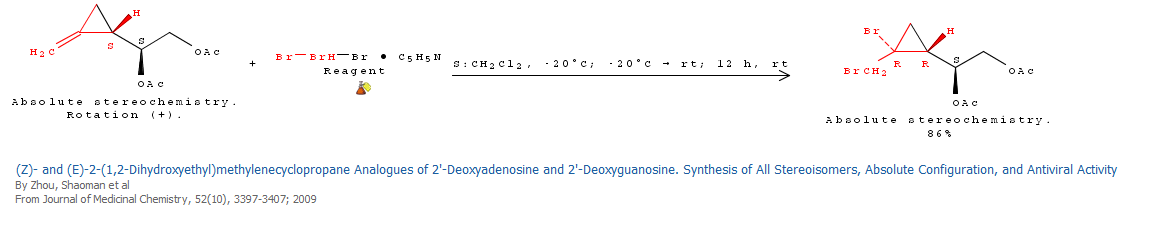 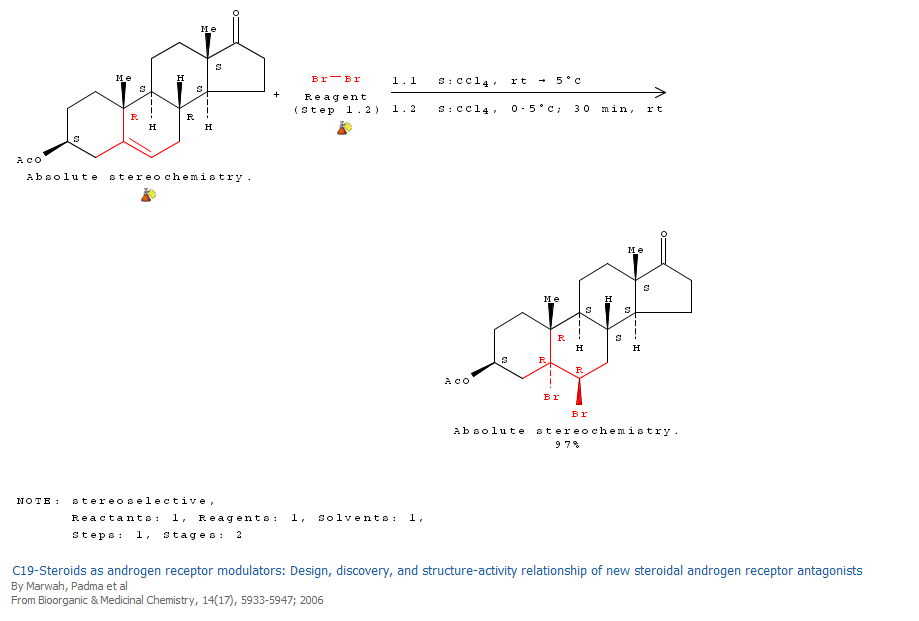 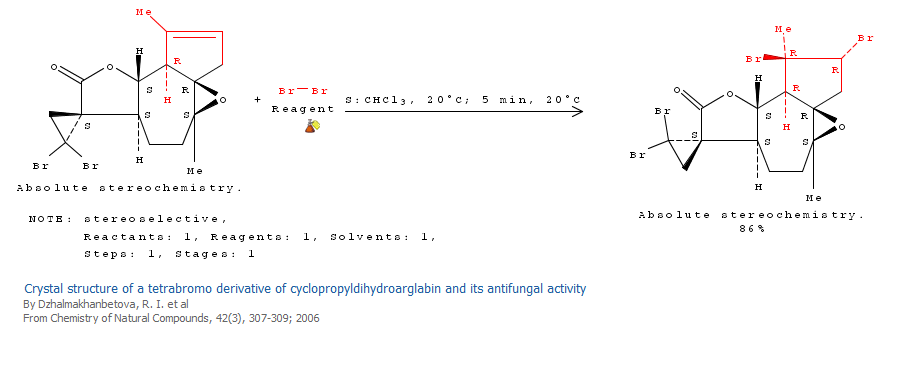 This intermediate bridged bromonium ion can also be intercepted by water and alcohols to form bromohydrin derivatives as shown.
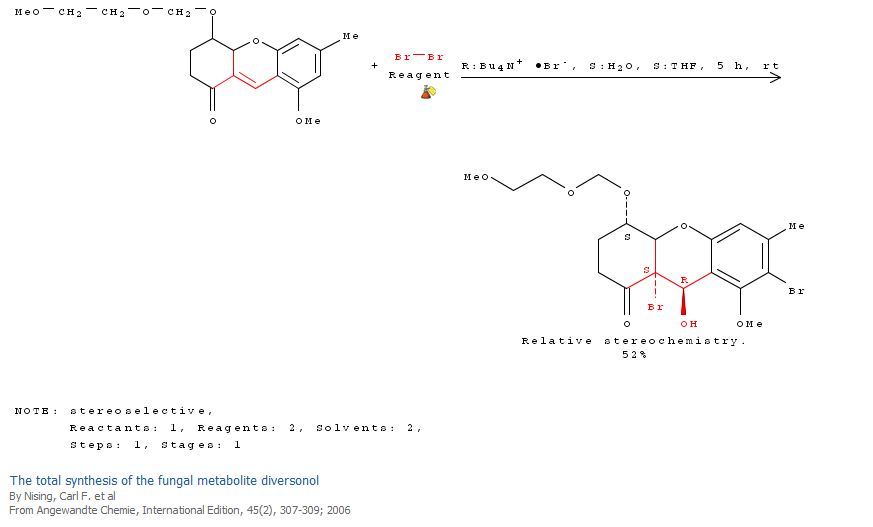 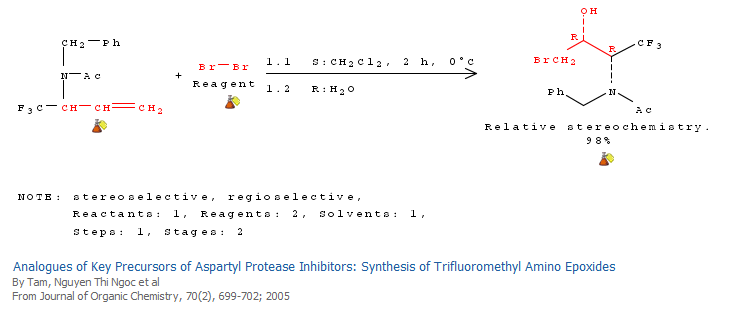 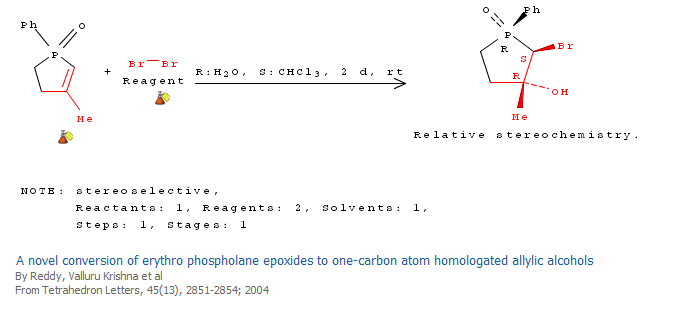 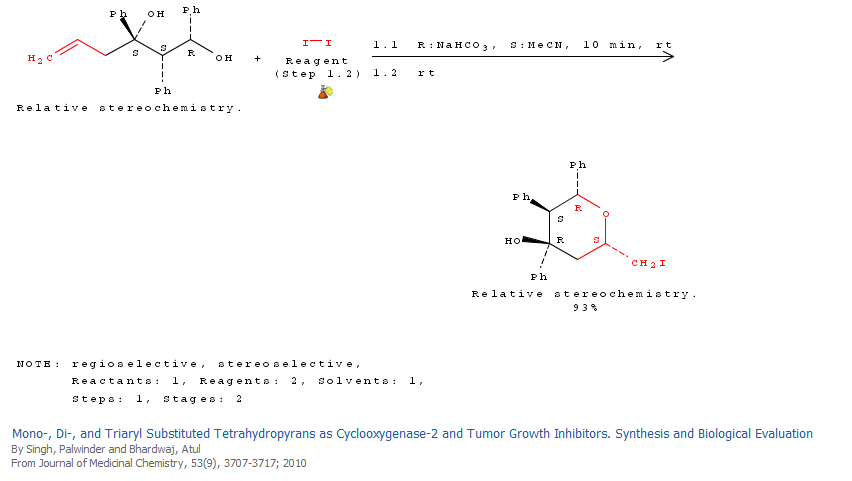 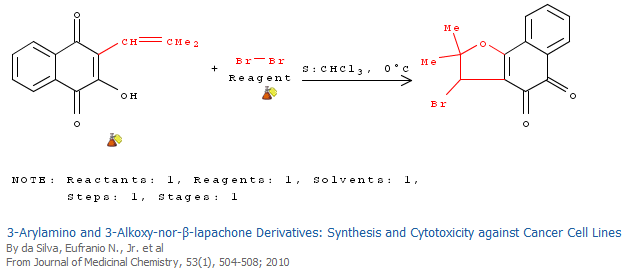 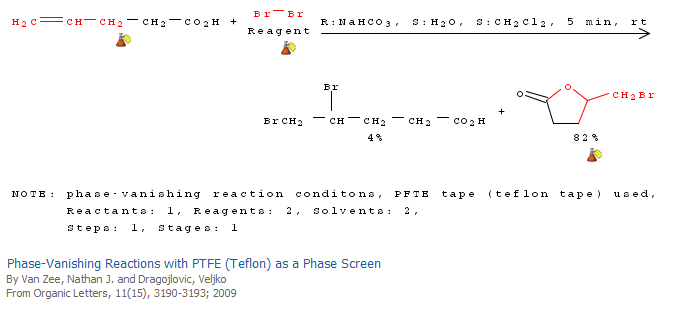 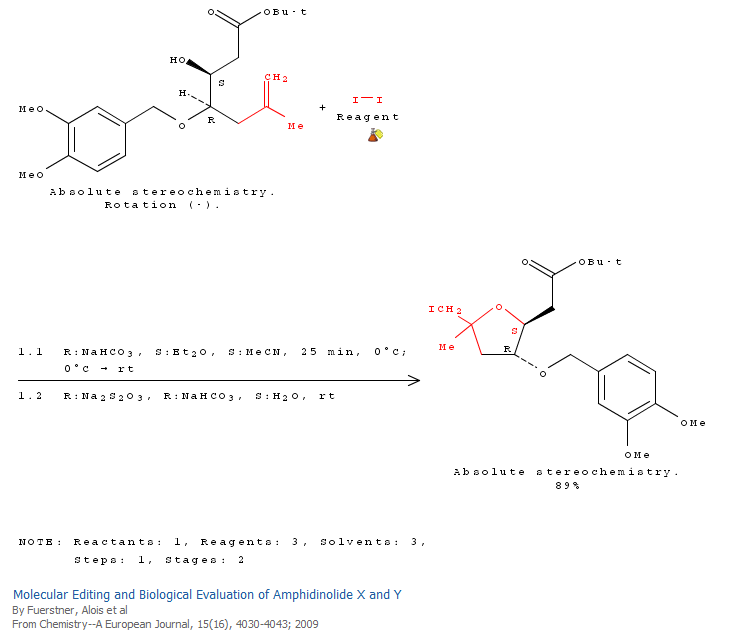 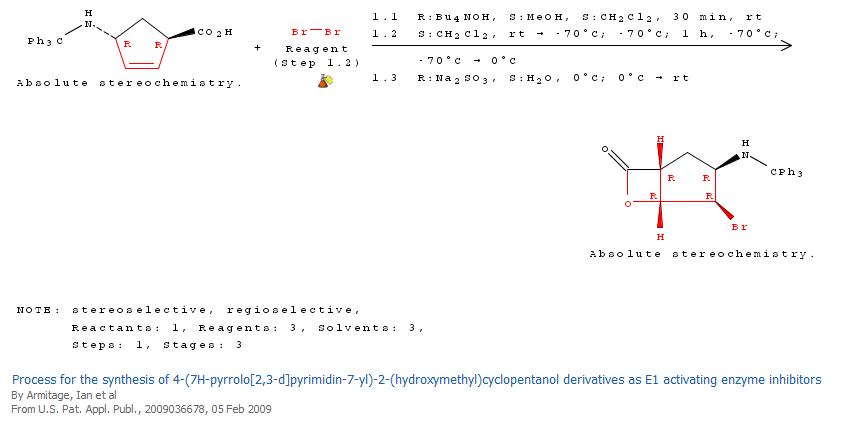 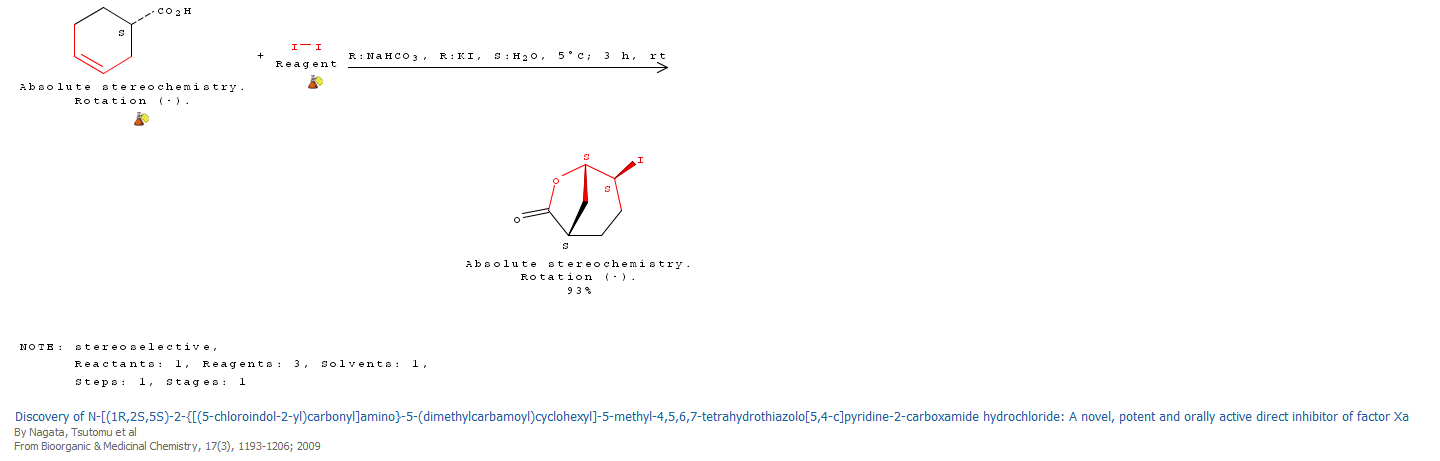 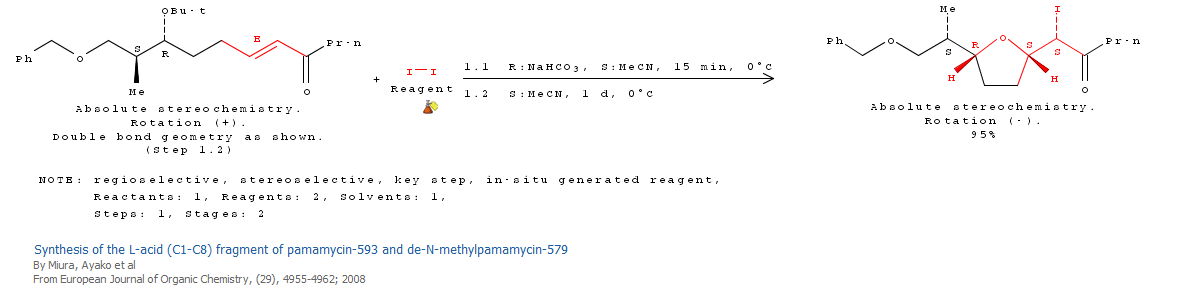 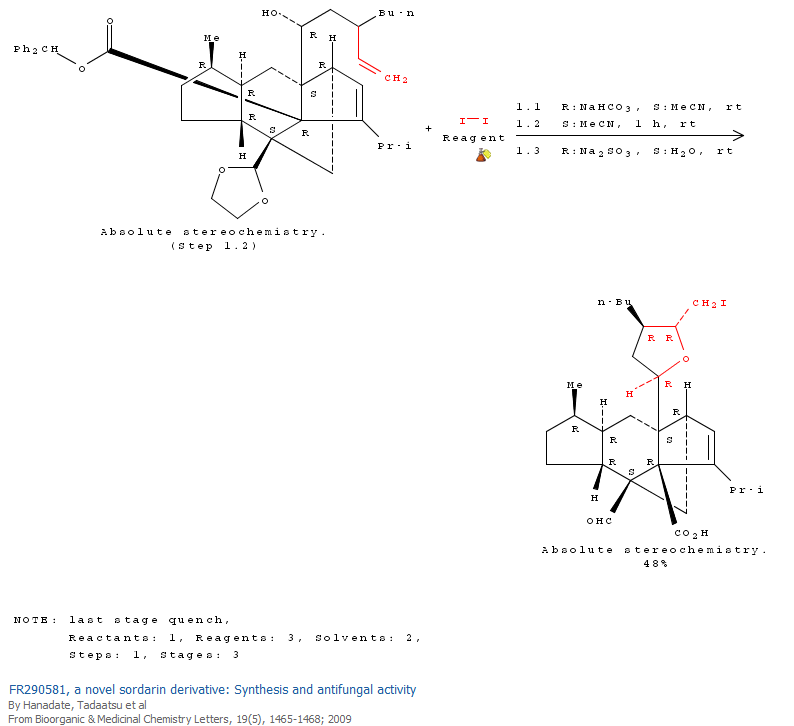 Hydrogenation of Alkenes
The most commonly used catalysts are heterogeneous (do not dissolve) and include Pd, Ni, and Pt.  Often the metals are deposited on a support, like carbon.
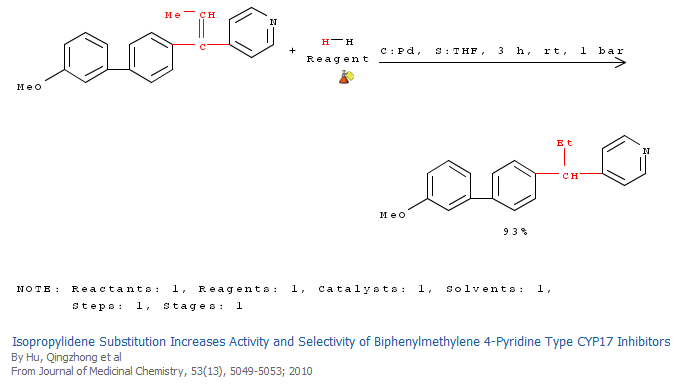 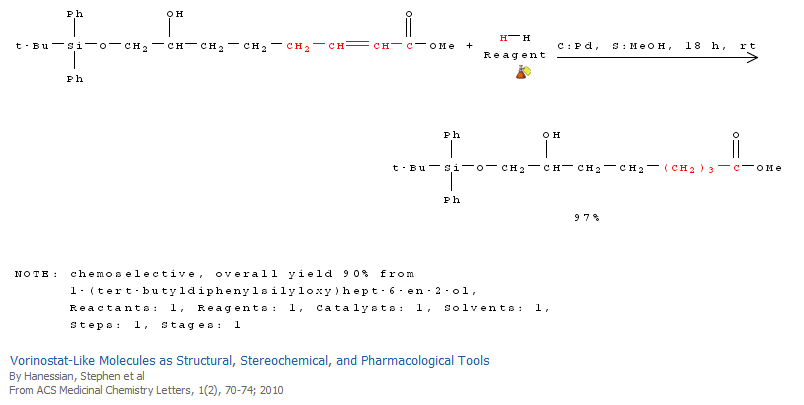 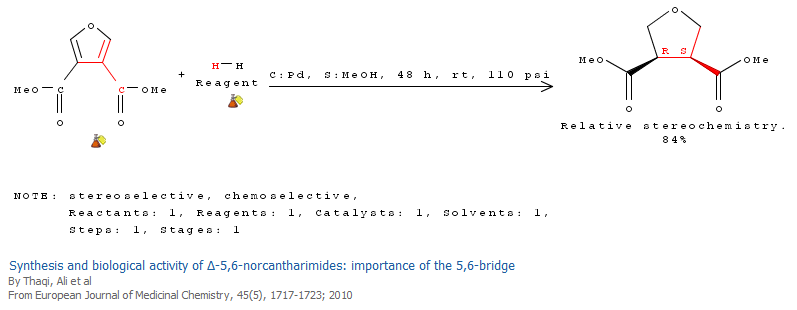 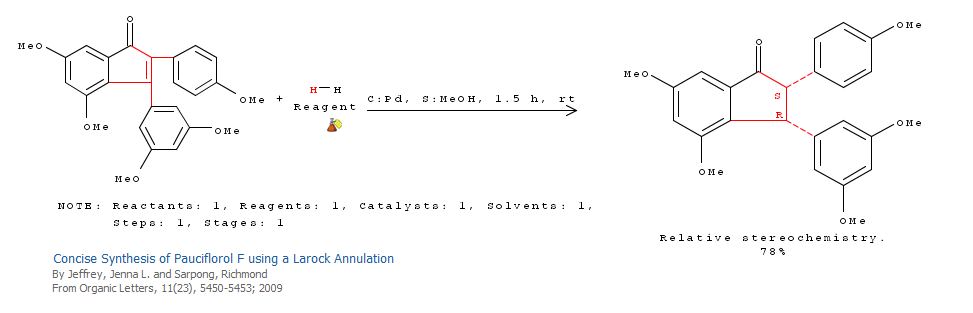 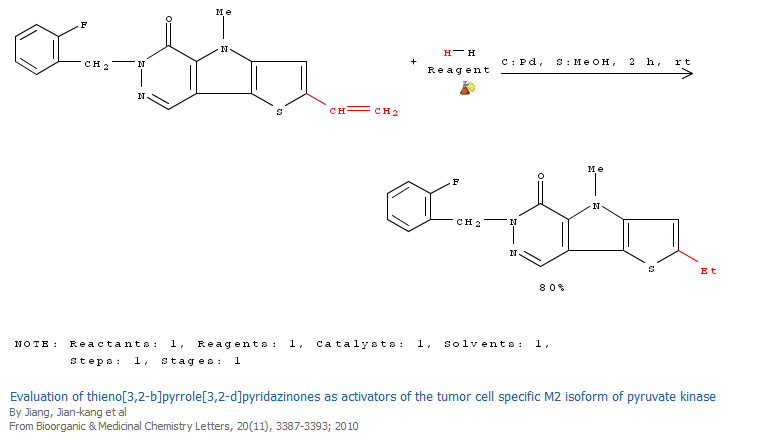 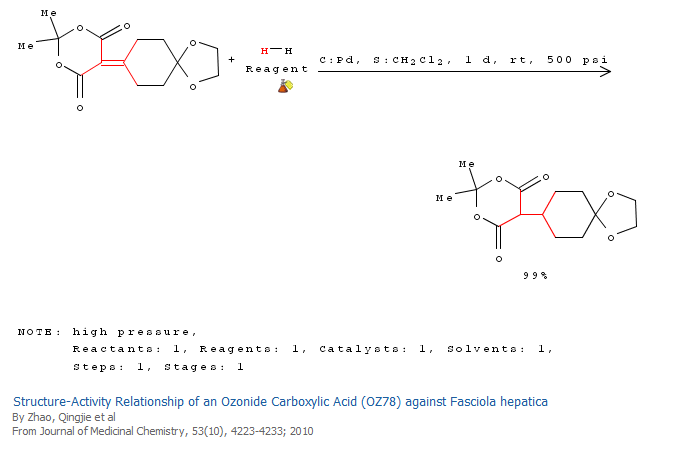 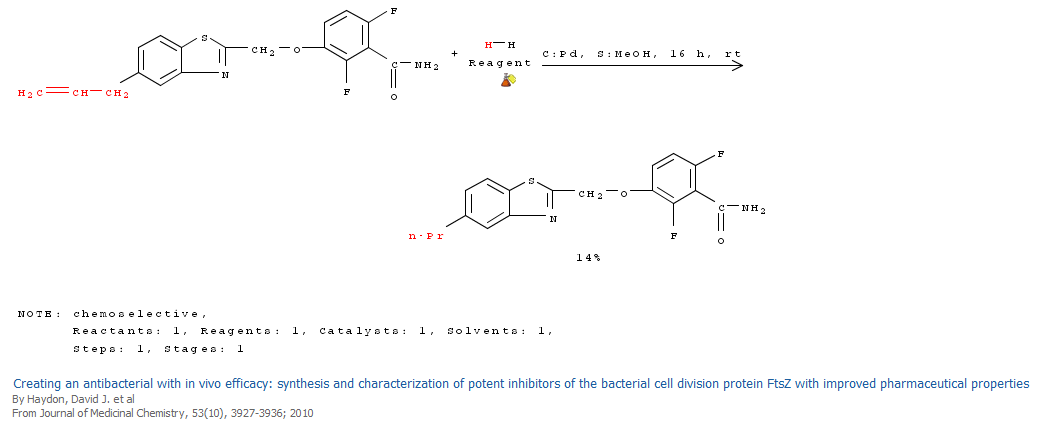 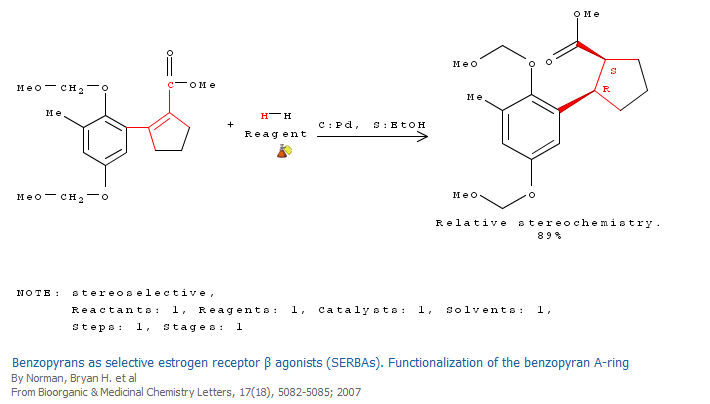 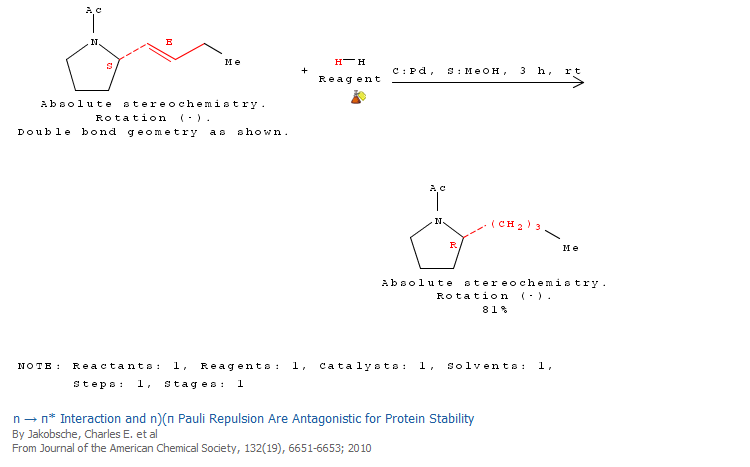 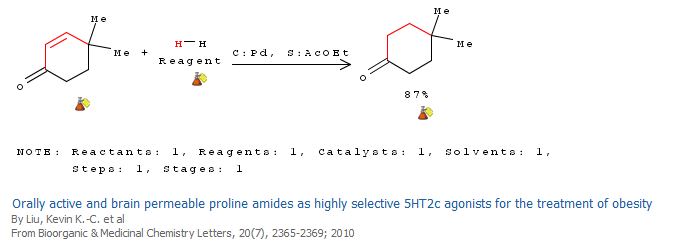 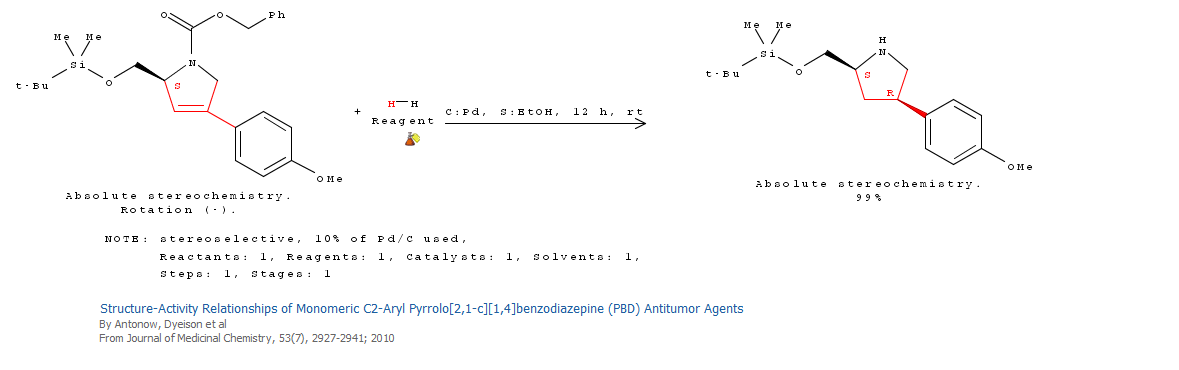 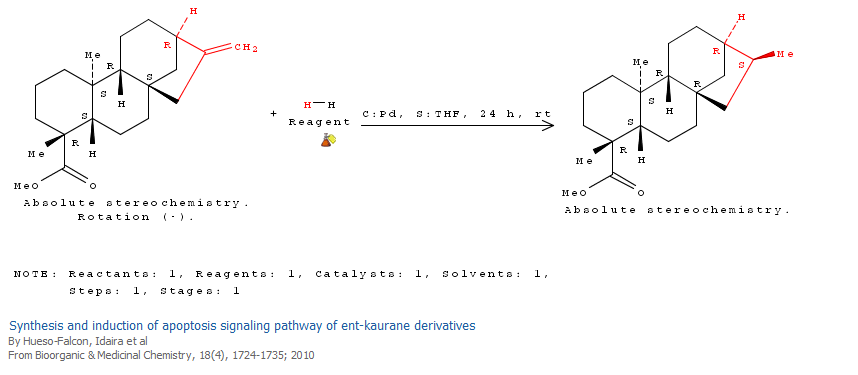 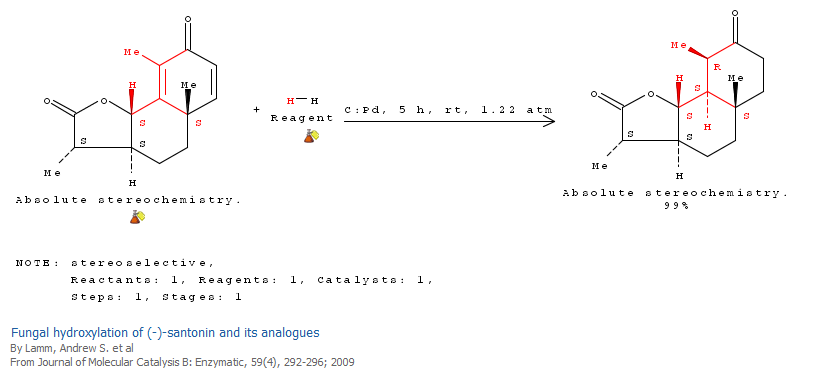 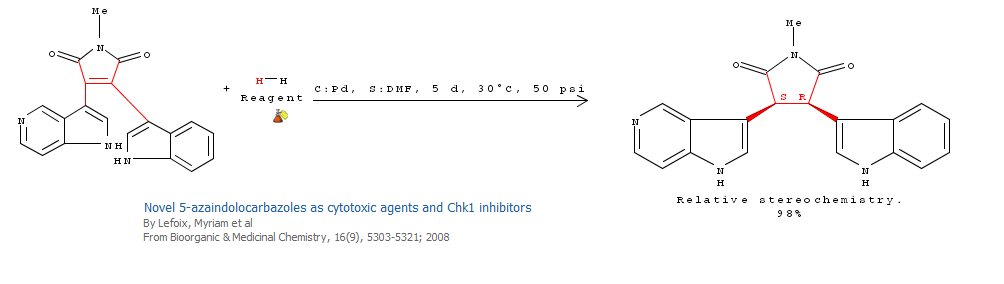 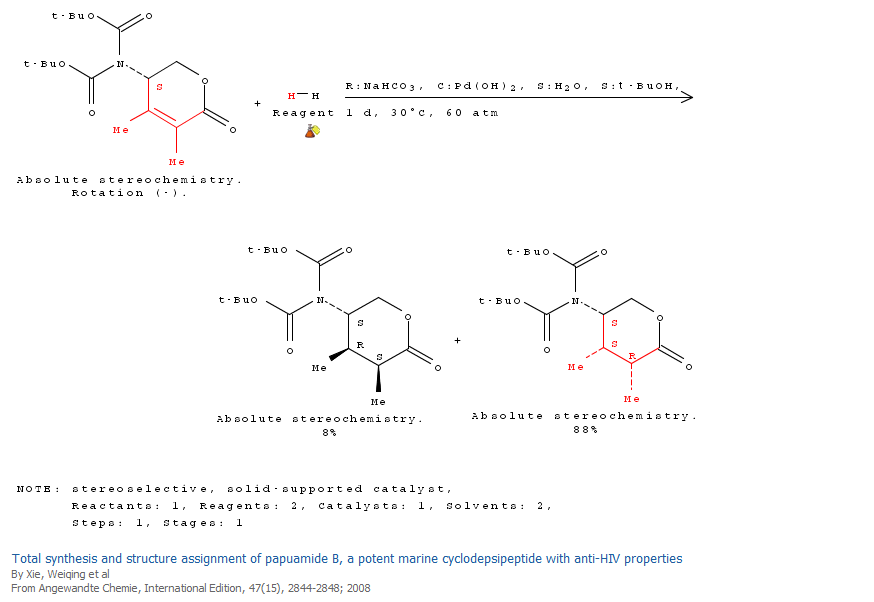 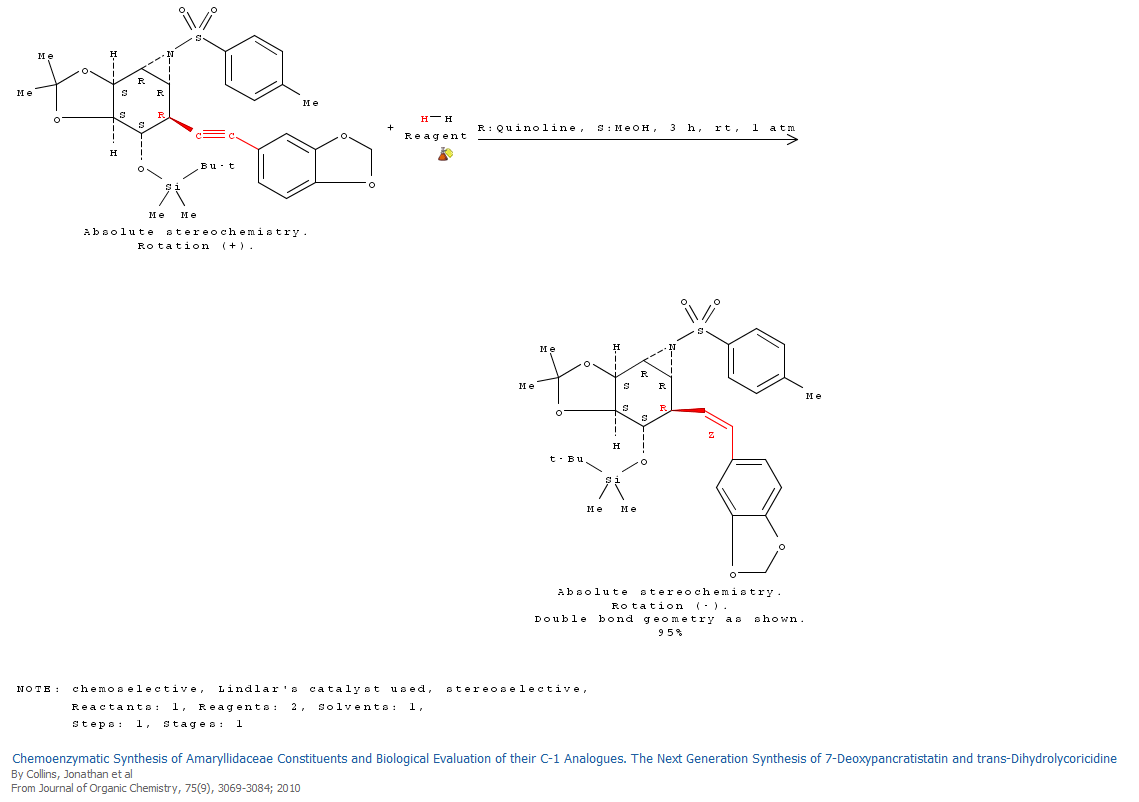 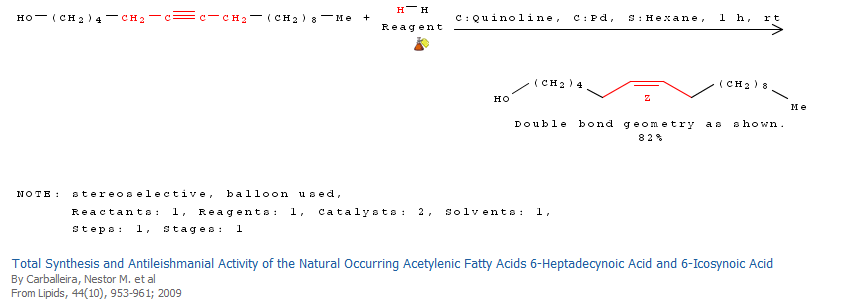 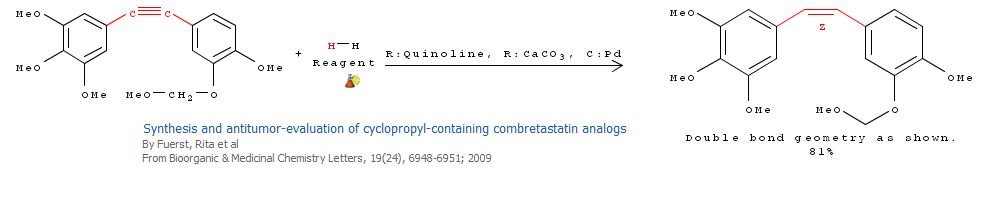 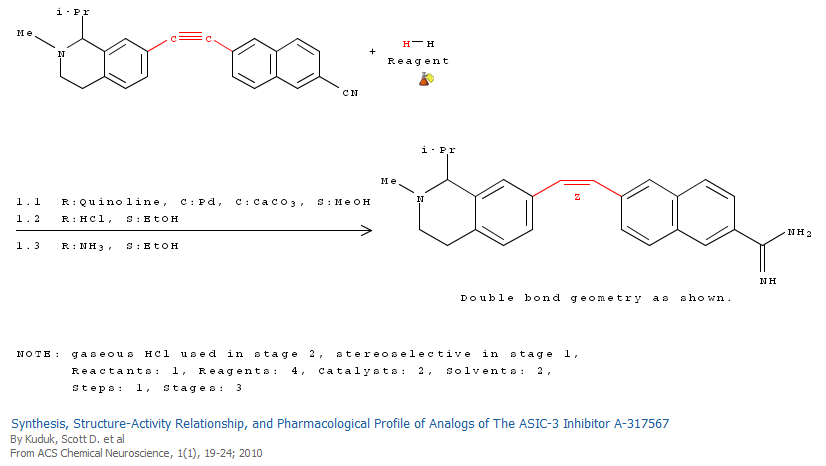 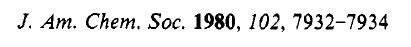 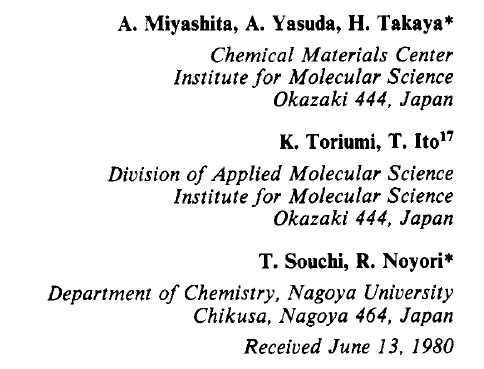 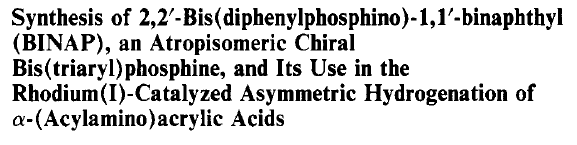 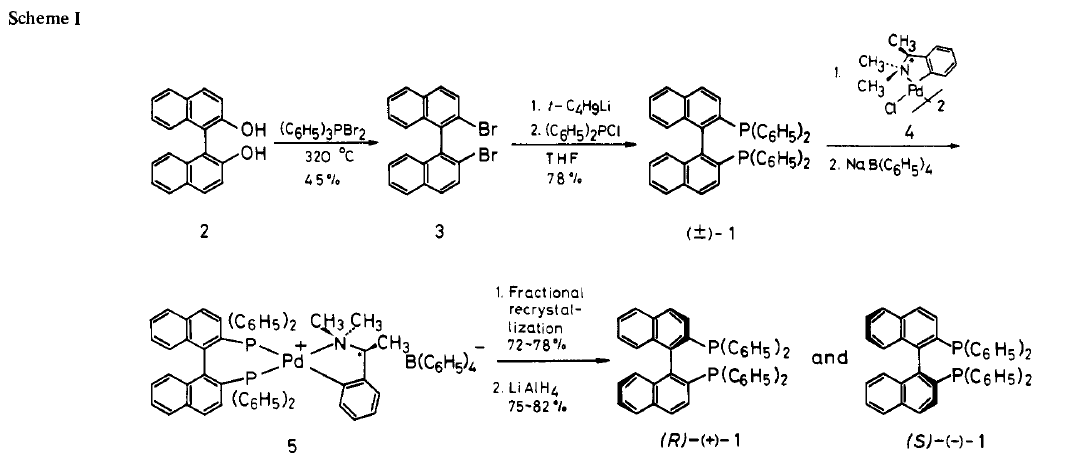 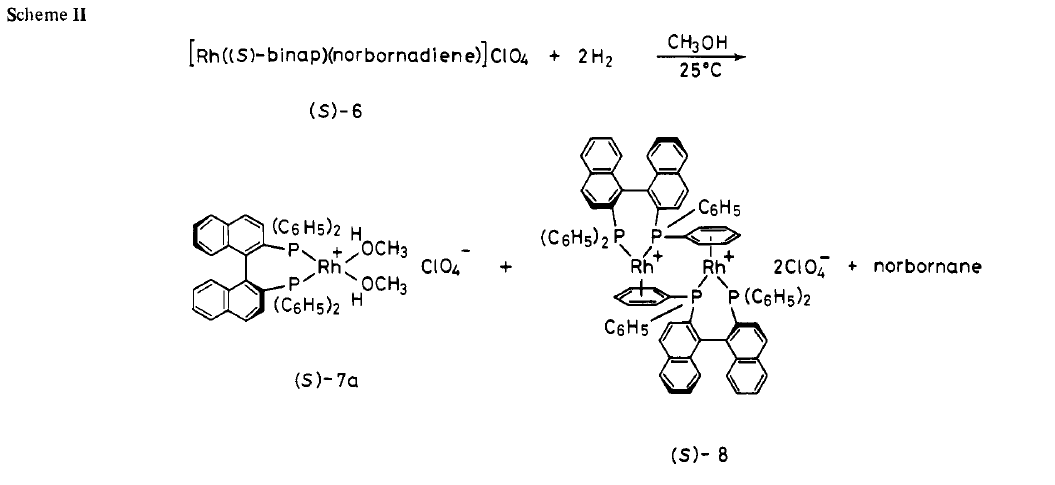 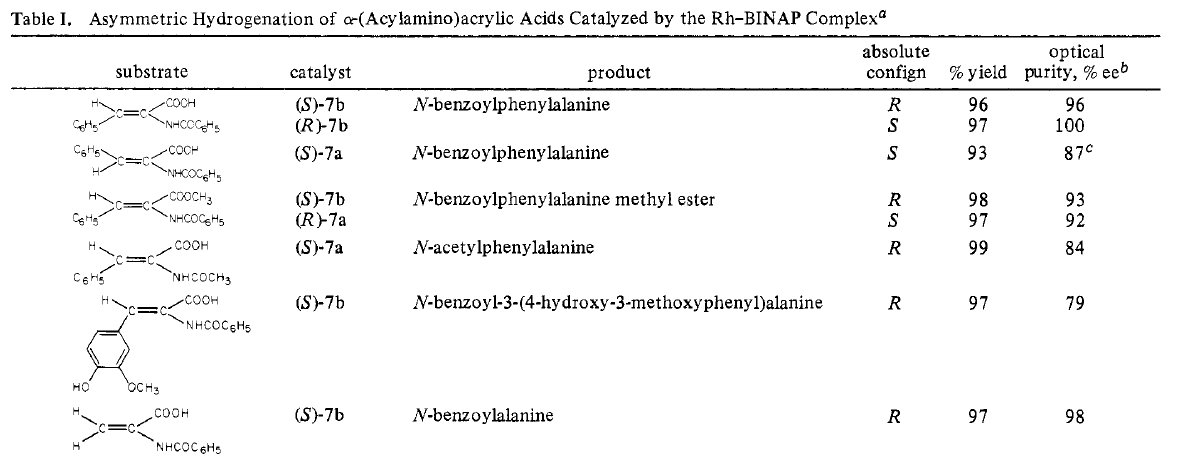 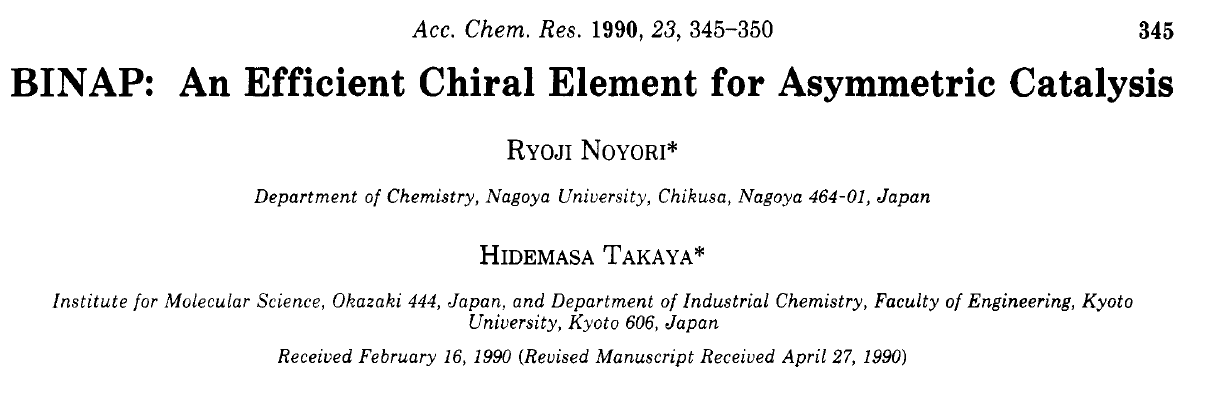 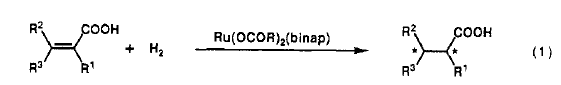 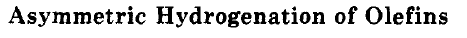 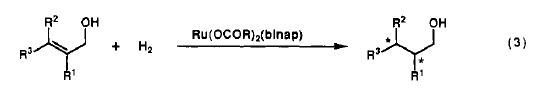 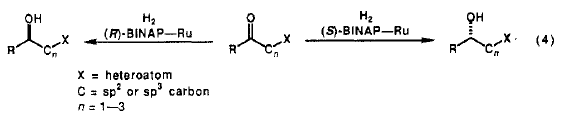 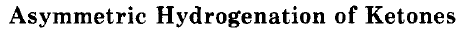 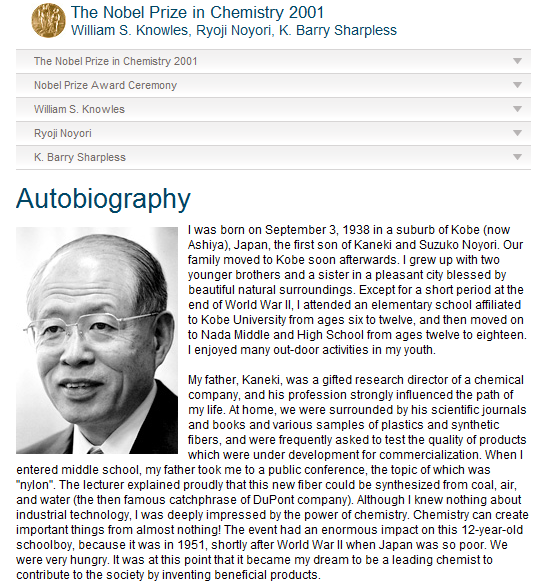 Epoxidation of Alkenes
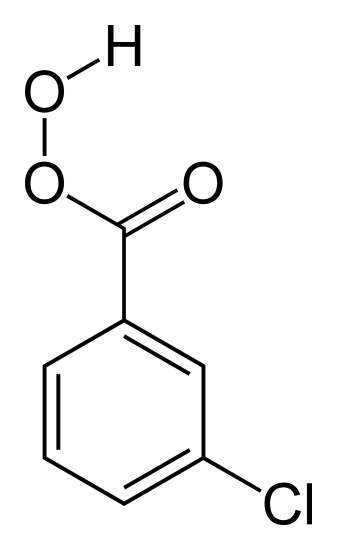 One of the most commonly employed epoxidizing agents is m-chloroperoxybenzoic acid (mCPBA, shown at right)
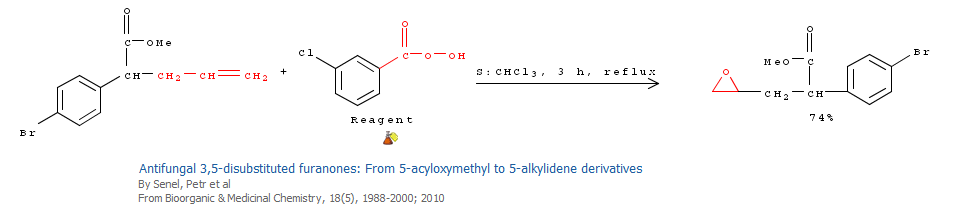 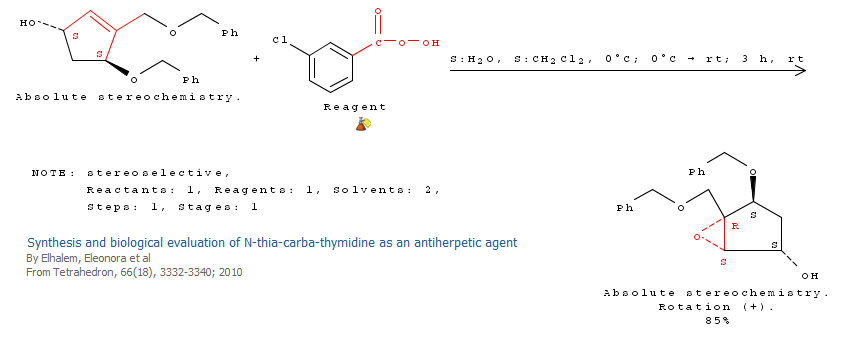 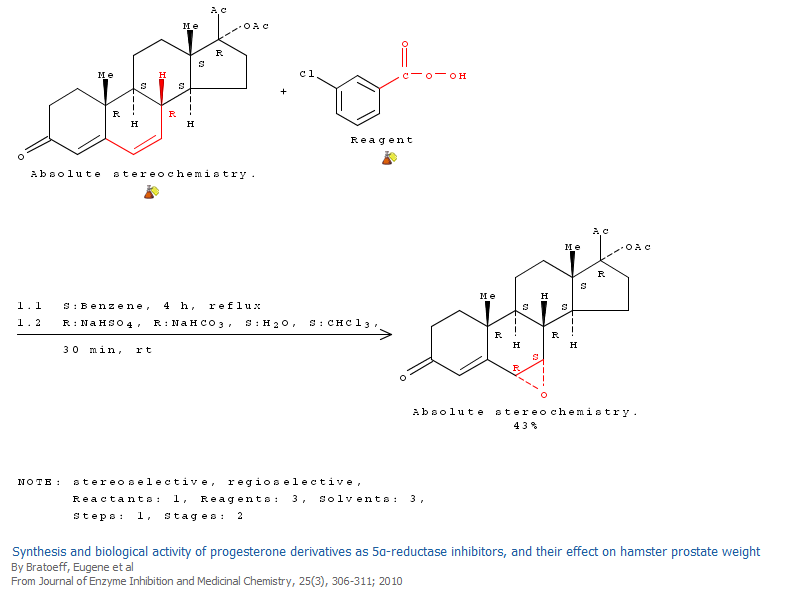 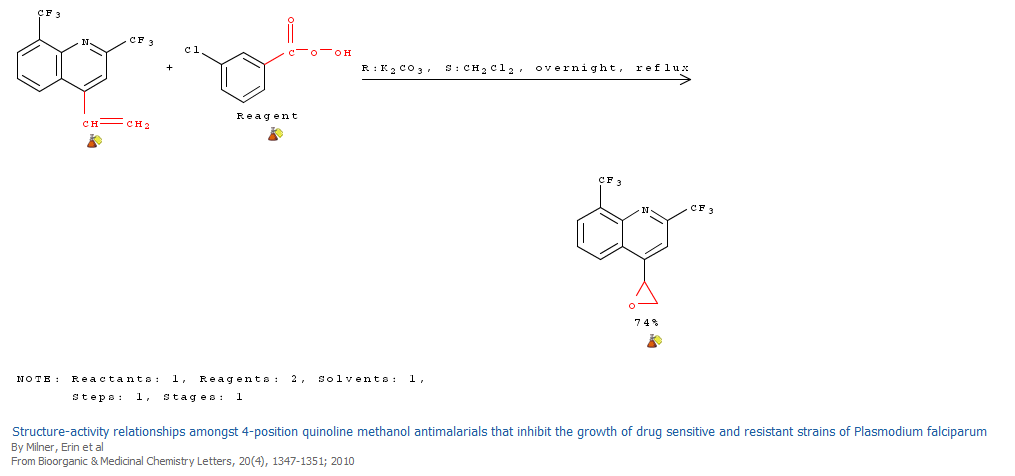 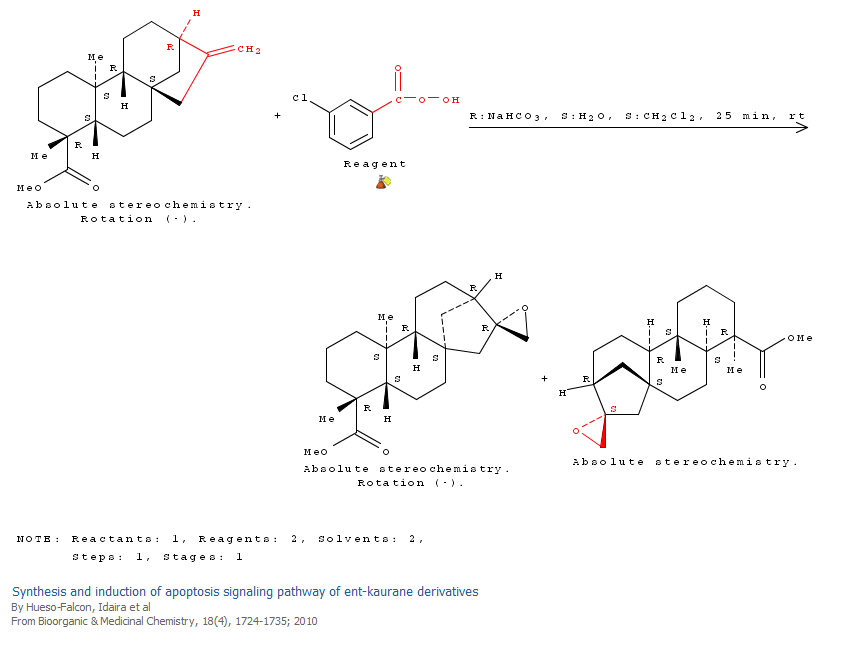 Chiral Epoxidation
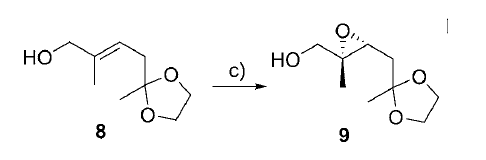 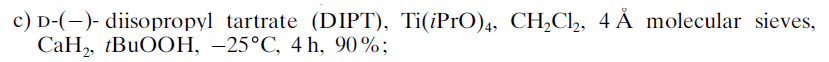 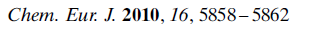 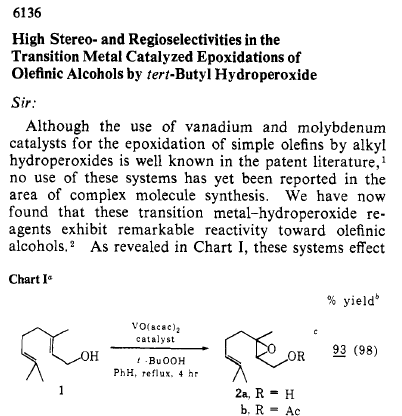 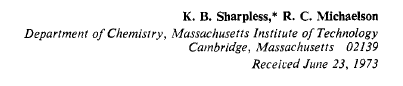 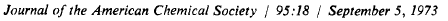 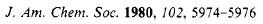 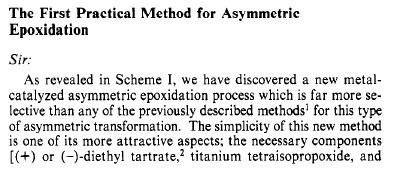 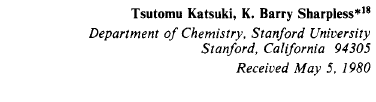 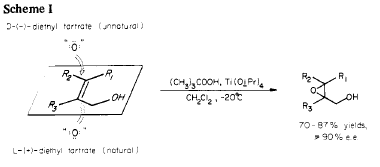 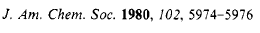 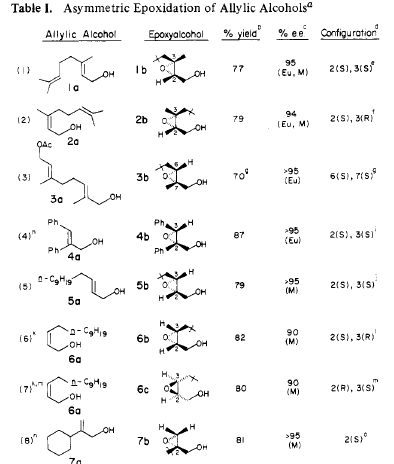 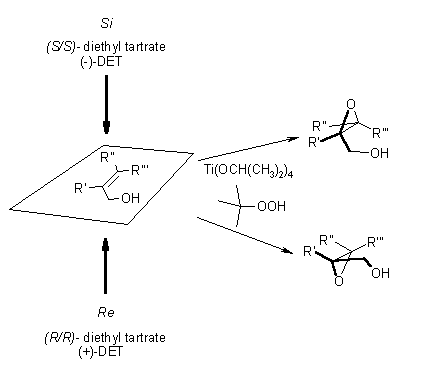 Allylic Alcohol
Chiral Intermediate for Sharpless Epoxidation
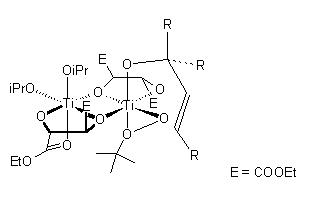 Dihydroxylation of Alkenes
A commonly utilized oxidant is N-methylmorpholine-N-oxide (NMO), shown to right.
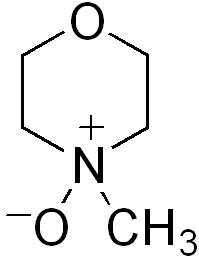 Mechanism of Dihydroxylation with Osmium Tetroxide
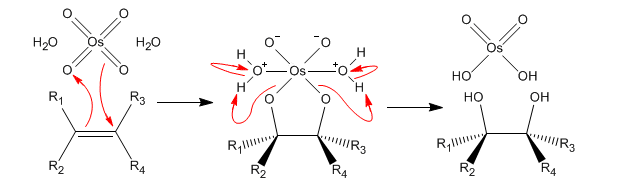 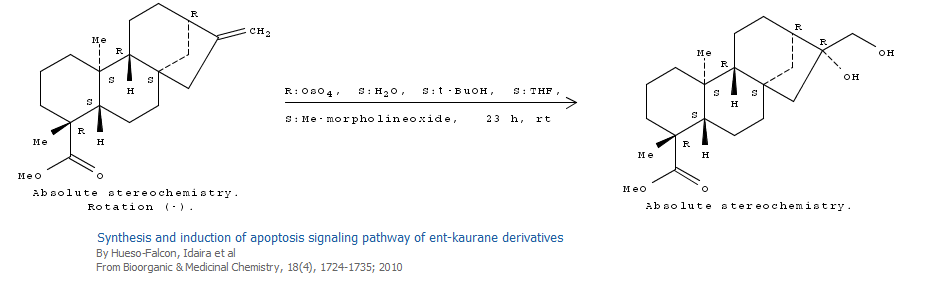 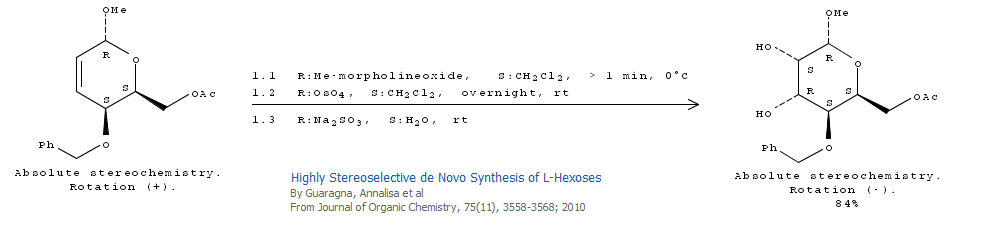 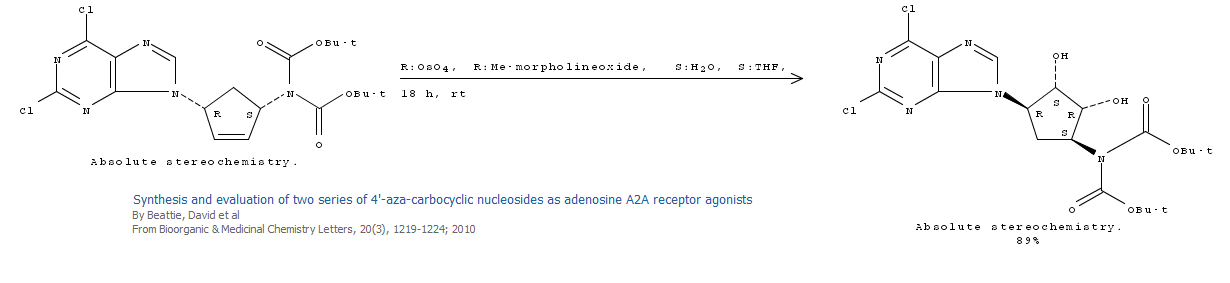 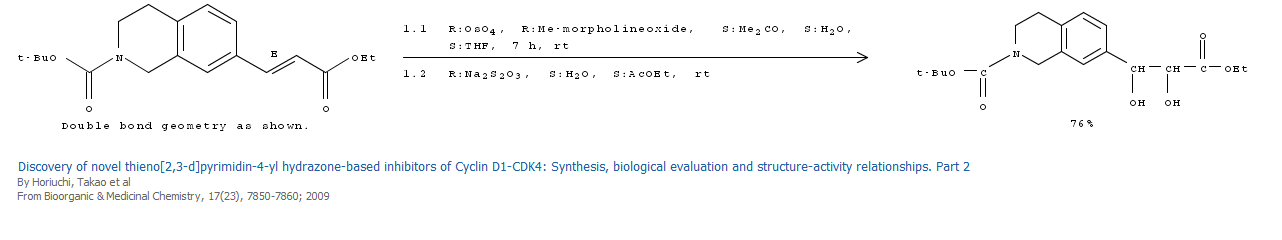 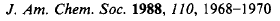 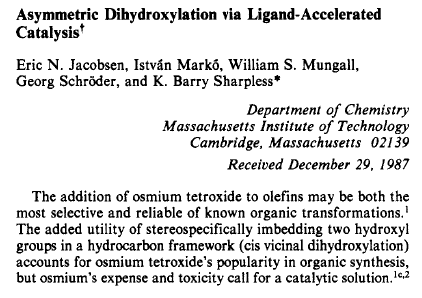 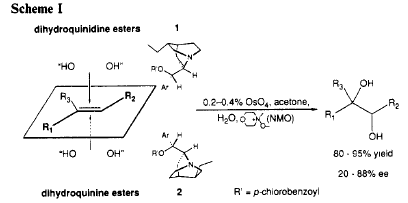 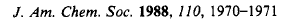 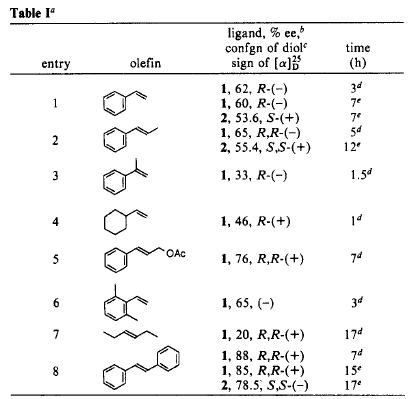 Sharpless Asymmetric Dihydroxylation
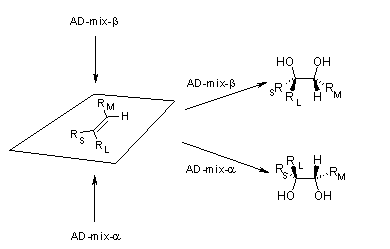 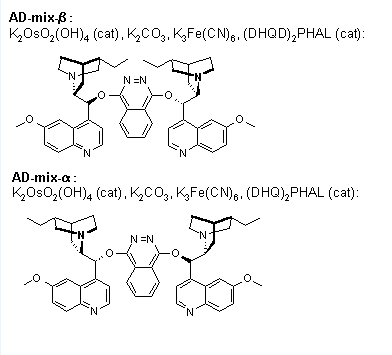 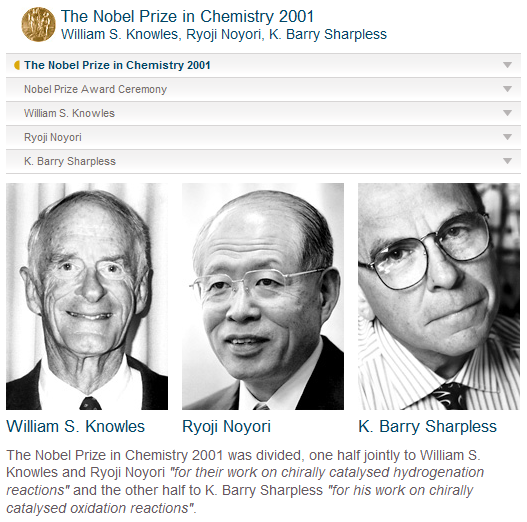 Dihydroxylation of Alkenes is also possible with potassium permanganate (KMnO4).
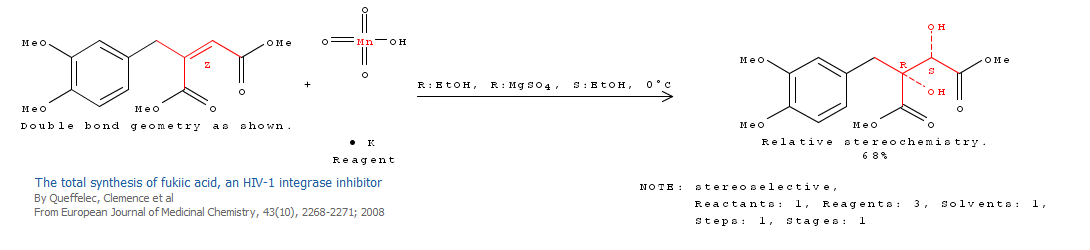 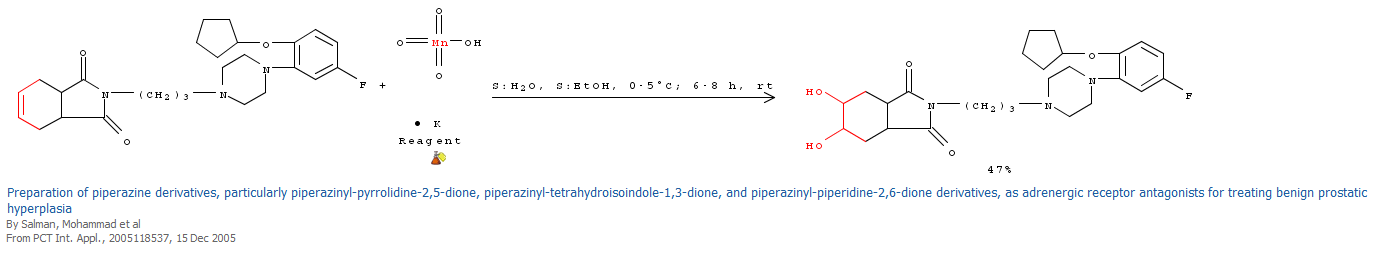 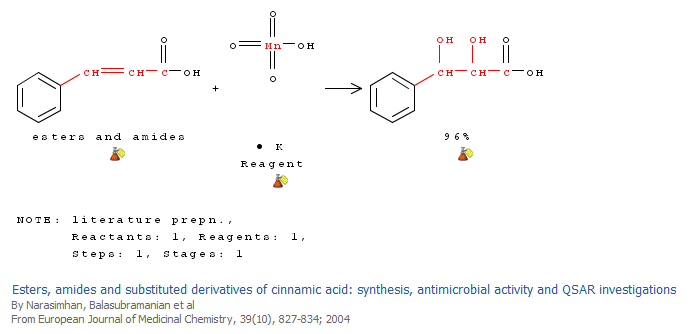 Treatment of an alkene with ozone (O3), followed by a reducing agent (dimethyl sulfide), cleaves the double bond down the center, as shown below.
Structure of Ozone
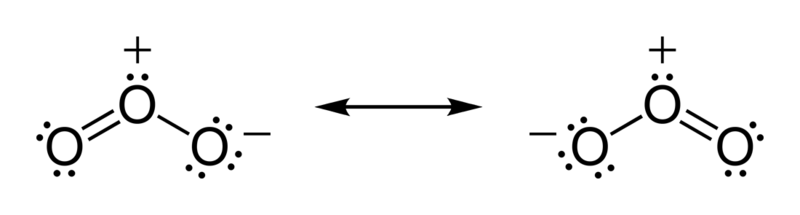 Ozonolysis Mechanism
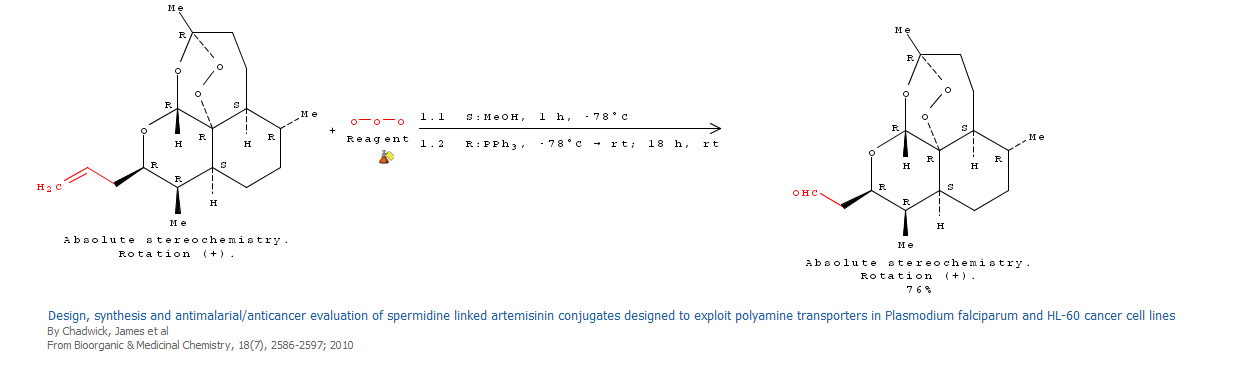 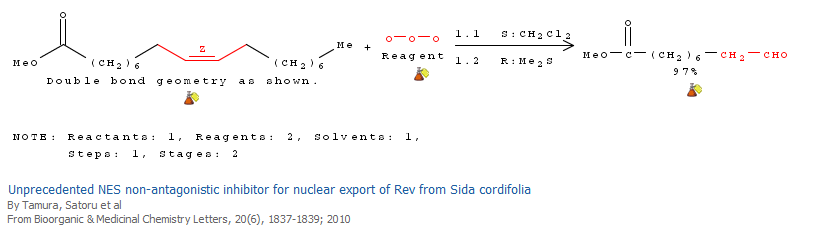 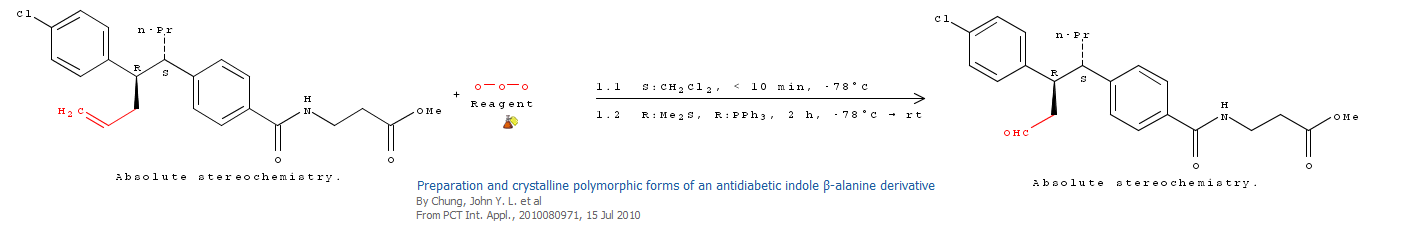 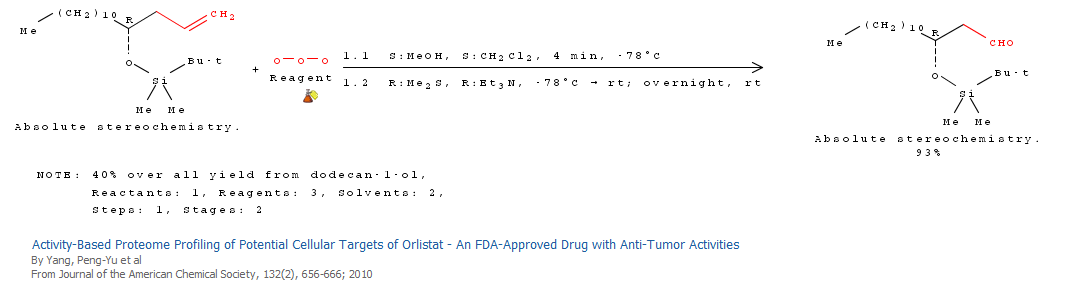 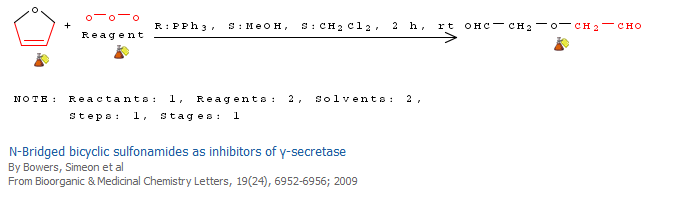 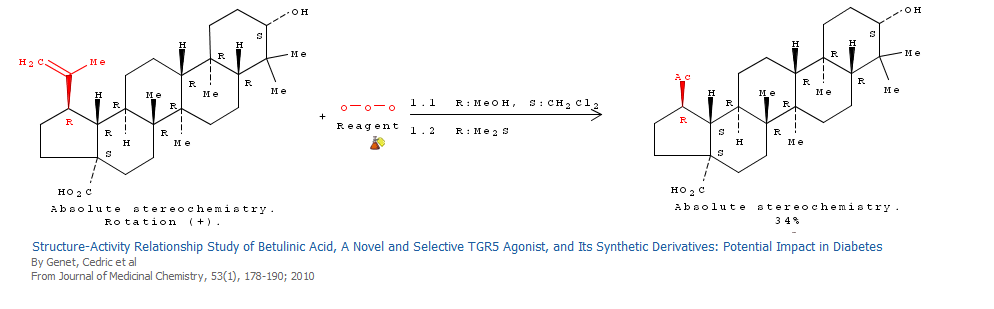 Cationic Polymerization